Федеральное государственное бюджетное образовательное учреждение высшего образования «Красноярский государственный медицинский университет имени профессора В.Ф. Войно-Ясенецкого» Министерства здравоохранения Российской Федерации Фармацевтический колледж
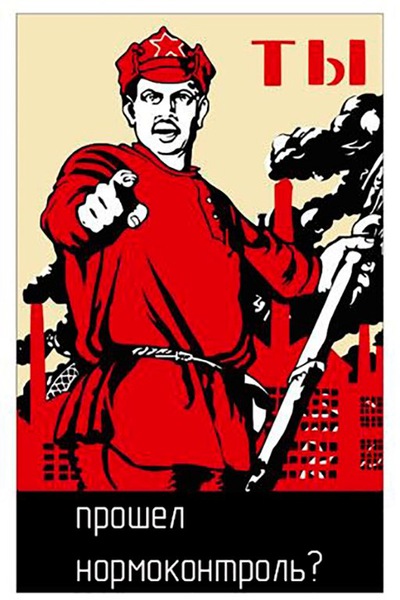 Тема: Порядок проведения нормоконтроля и требования к оформлению ВКР
Ведущие: Клобертнц Е.П.
                   Попова О.М.
2020 г.
Нормативно-правовые документы  ФК по процедуре нормоконтроля и оформления ВКР
Положение «О нормоконтроле» приказ №232 ф-орг от 17.12.2019 г.
Положение о требованиях к оформлению ВКР по программам подготовки специалистов среднего звена приказ №232 ф-орг от 17.12.2019 г.
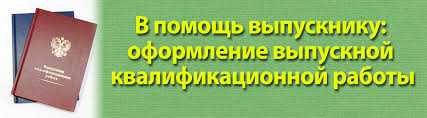 Основные термины и определения
Нормоконтроль – процедура контроля выполнения выпускной квалификационной работы в соответствии с нормами, требованиями и правилами установленными нормативными документами.
Нормоконтролер – лицо, уполномоченное проводить нормоконтроль.
Выпускная квалификационная работа (ВКР) – обязательный вид аттестационных испытаний выпускников, завершающих обучение по основной профессиональной образовательной программе среднего профессионального образования.
Цели и задачи нормоконтроля
Основная цель – повышение качества исполнения и оформления ВКР.
Задачи: 
соблюдение в ВКР норм, требований и правил, установленных в государственных стандартах, внутренних стандартах ФК ФГБОУ ВО КрасГМУ, требованиях к оформлению ВКР;
достижение единообразия в оформлении ВКР;
Учет и анализ выявленных при нормоконтроле ошибок и информирование разработчиков и руководителей ВКР о качестве предъявляемой ими на нормоконтроль ВКР.
Организация нормоконтроля
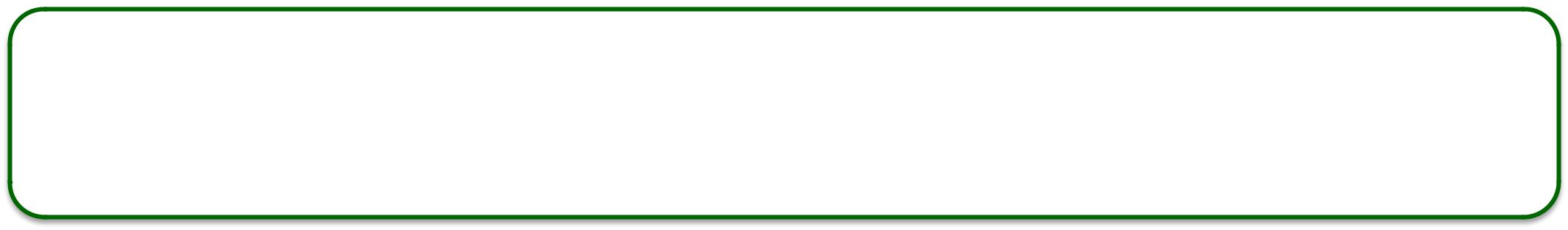 Нормоконтроль ВКР на отделениях колледжа осуществляется НОРМОКОНТРОЛЕРАМИ.
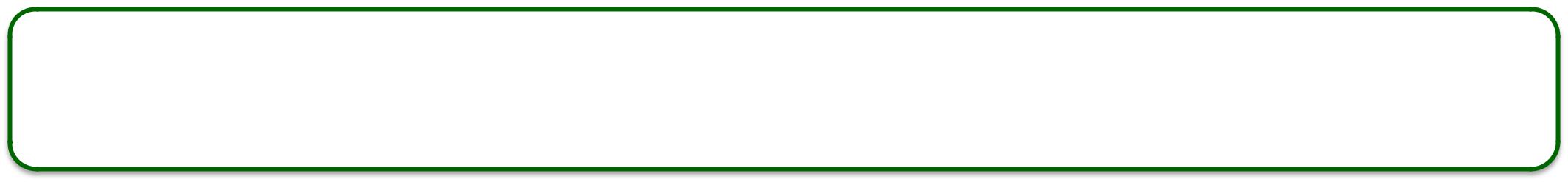 Кандидатуры нормоконтролеров ОПРЕДЕЛЯЮТ ЗАВЕДУЮЩИЕ ОТДЕЛЕНИЙ КОЛЛЕДЖА по согласованию с заместителем руководителя.
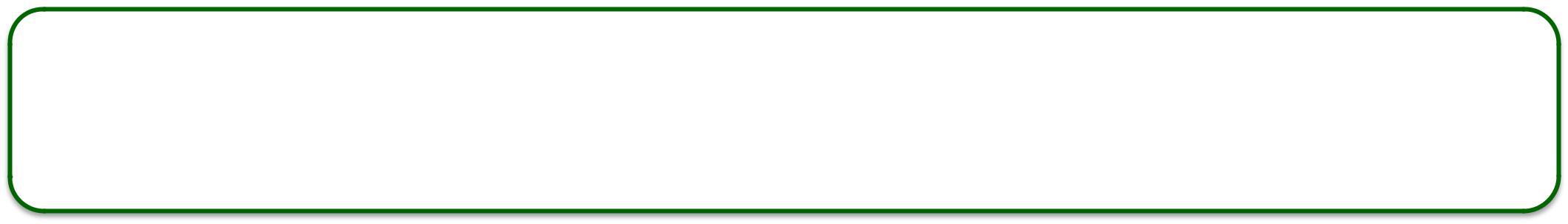 На консультацию  по нормоконтролю одной ВКР ОТВОДИТСЯ 1 ЧАС НА ОДНОГО ОБУЧАЮЩЕГОСЯ
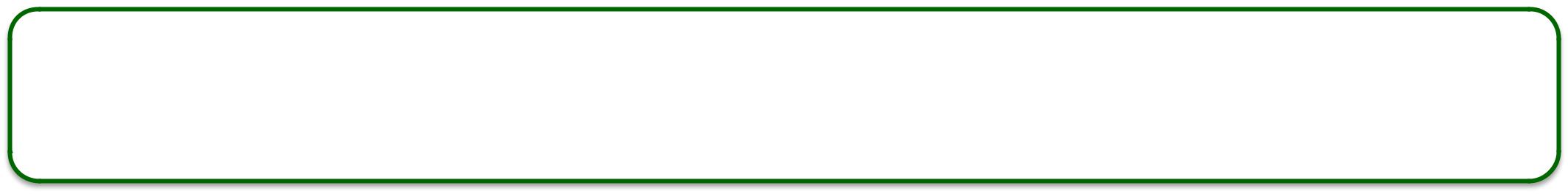 НОРМОКОНТРОЛЕР НЕ ИМЕЕТ ПРАВА ОСУЩЕСТВЛЯТЬ НОРМОКОНТРОЛЬ В СЛУЧАЕ, ЕСЛИ ОН ОДНОВРЕМЕННО ЯВЛЯЕТСЯ И РУКОВОДИТЕЛЕМ ВКР!!!
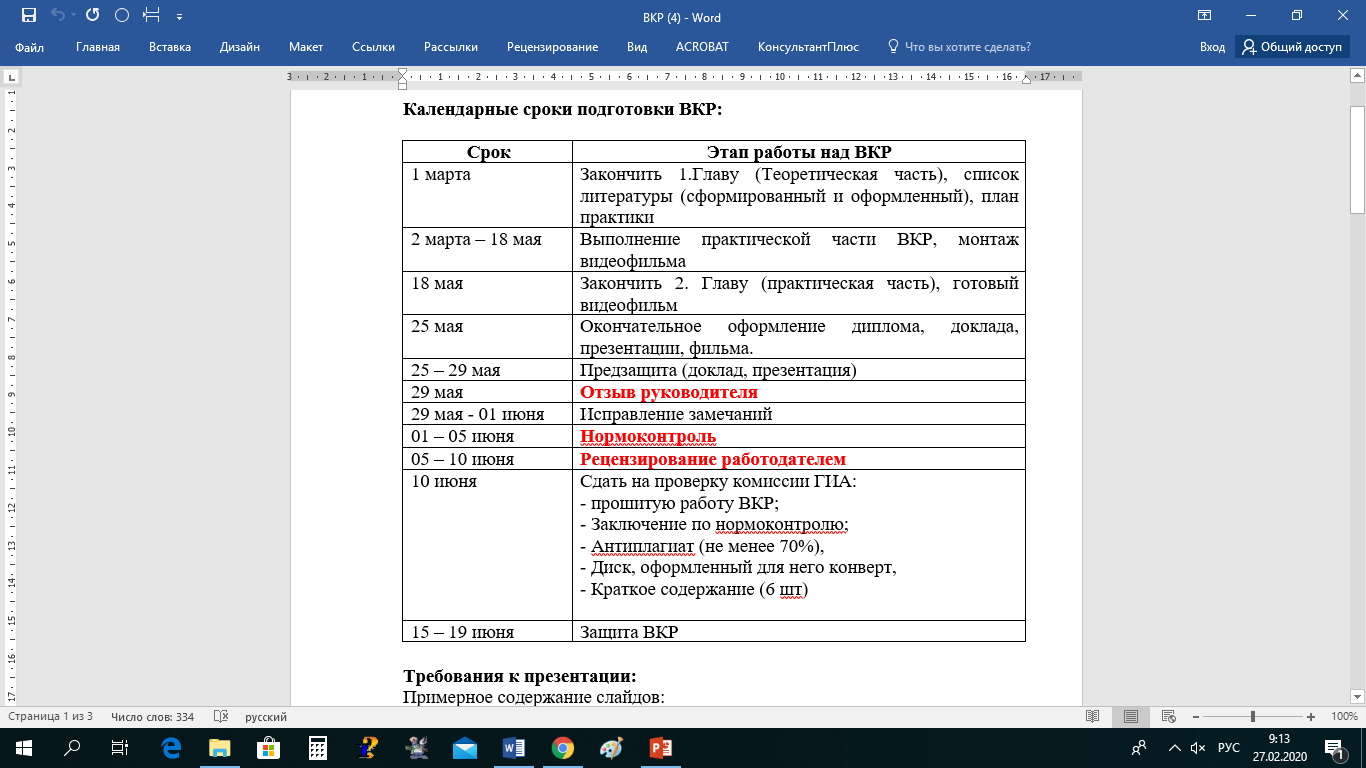 Организация нормоконтроля
Срок: с 1-5 июня     (по графику записи)
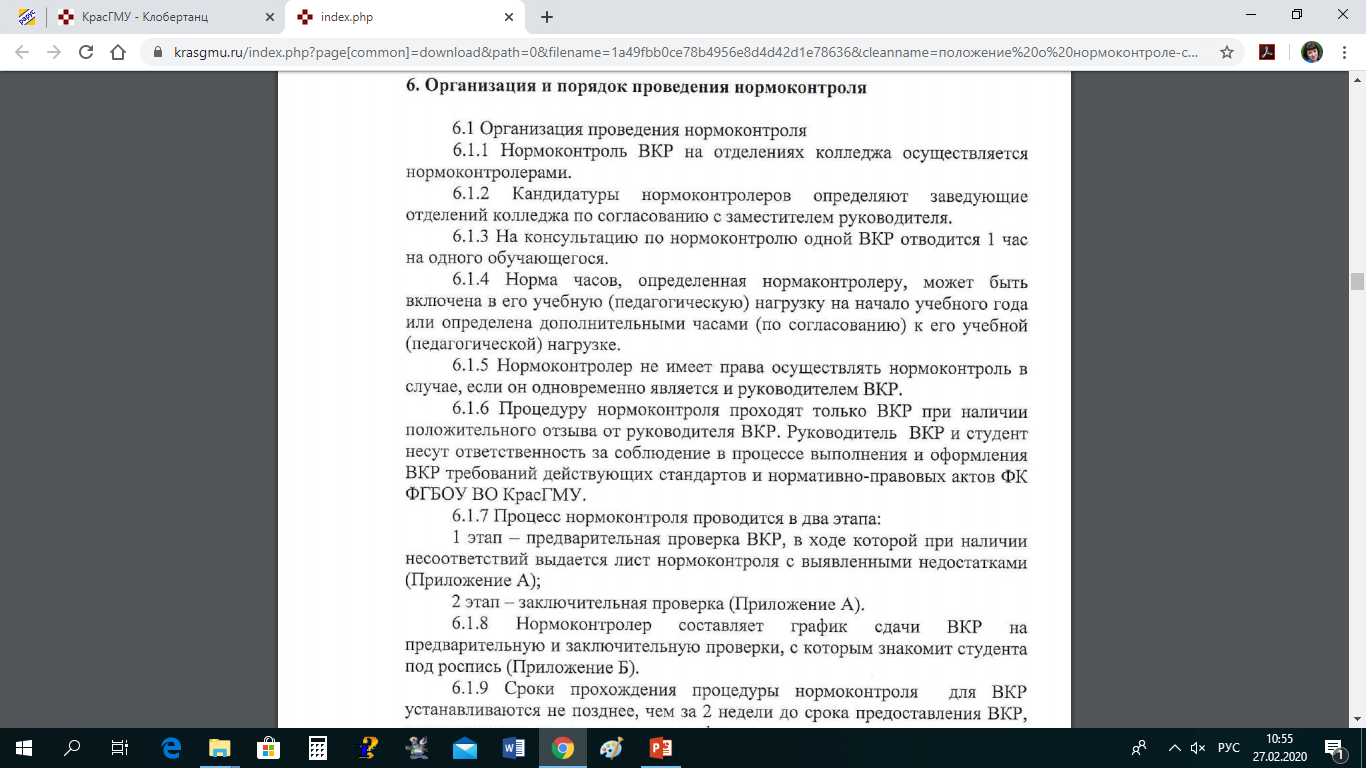 6.1.9 Сроки прохождения процедуры нормоконтроля для ВКР устанавливаются не позднее, чем за 2 недели до срока предоставления ВКР, установленного индивидуальным графиком.
ВНИМАНИЕ !!!
Порядок проведения нормоконтроля
Срок: с 1-5 июня     (по графику записи)
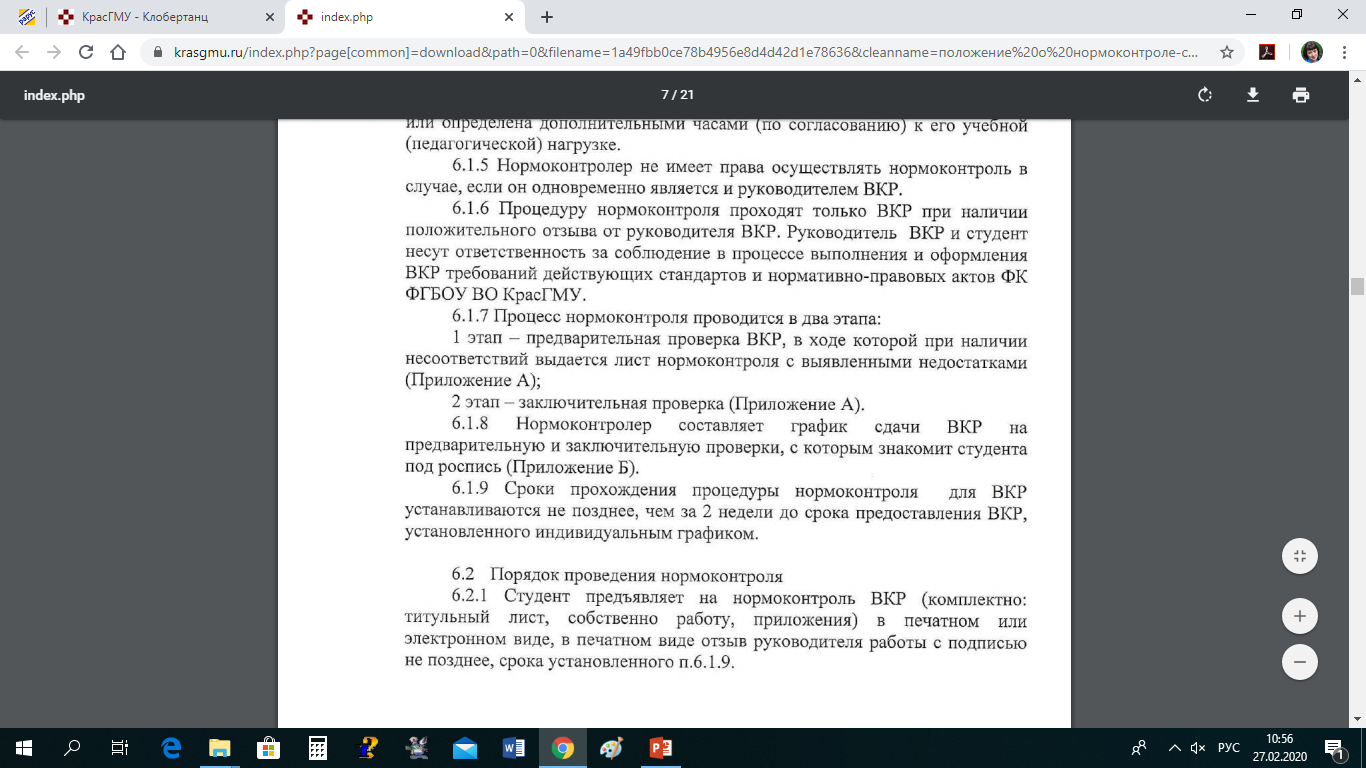 Приложение А распечатывает нормоконтролер или студент
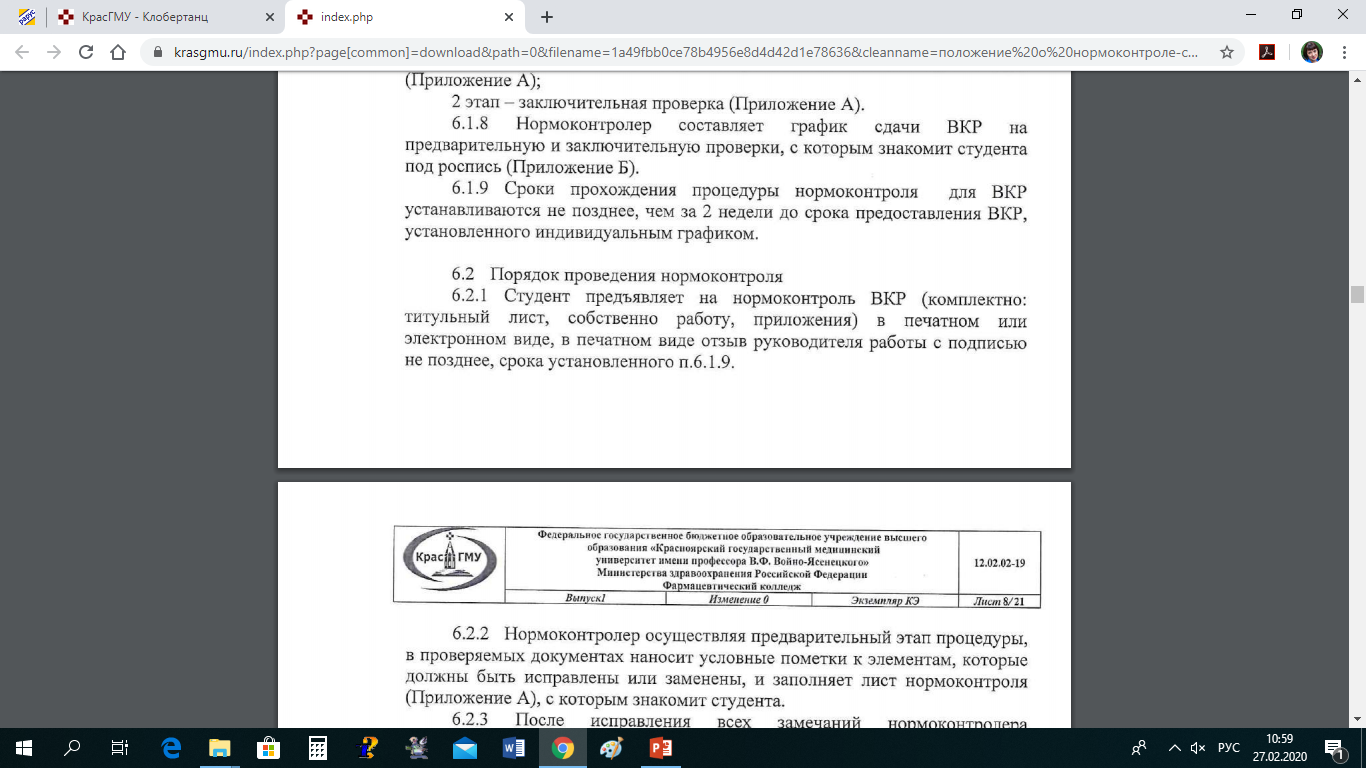 Порядок проведения нормоконтроля
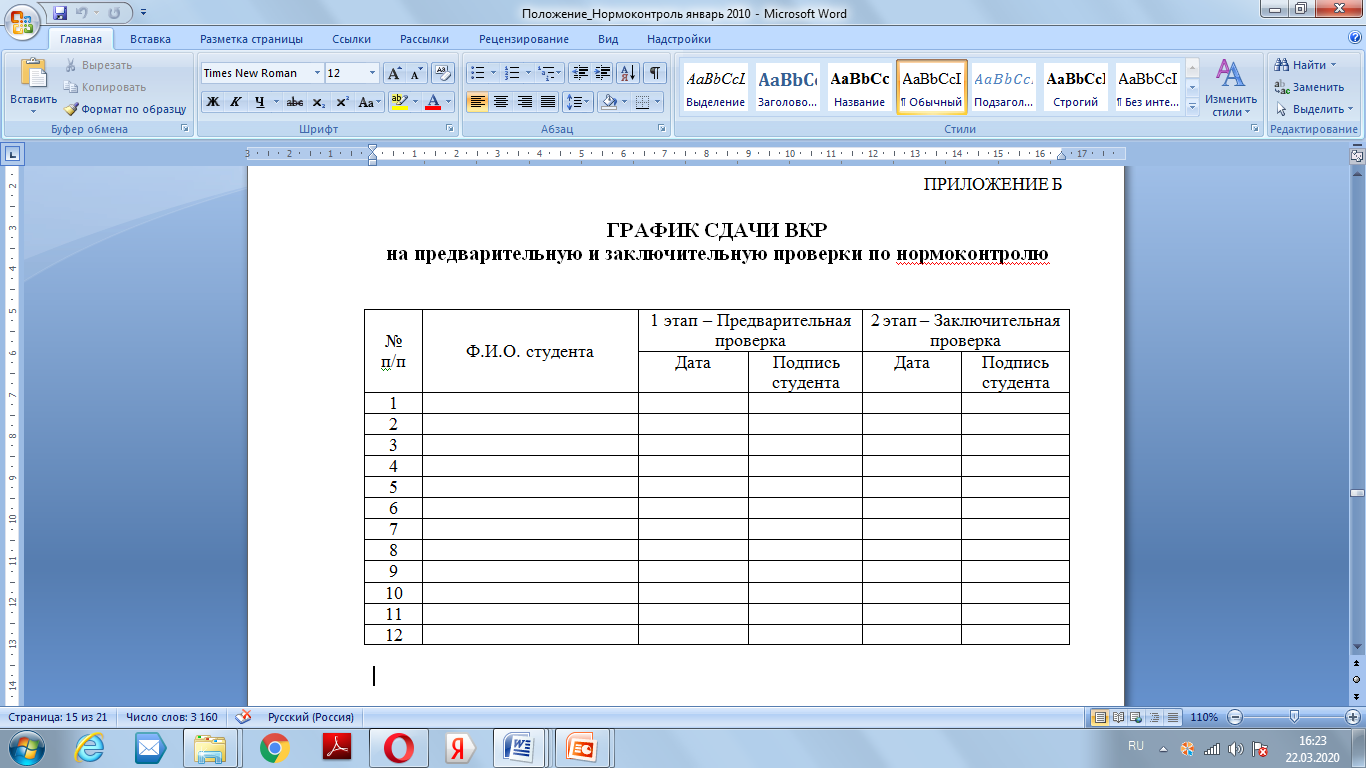 Нормоконтролер  составляет график сдачи ВКР на проверку, знакомит студентов и в соответствии с ним осуществляет нормоконтроль.
1 этап - Предварительная проверка ВКР
ВНИМАНИЕ !!!
1-2 дня
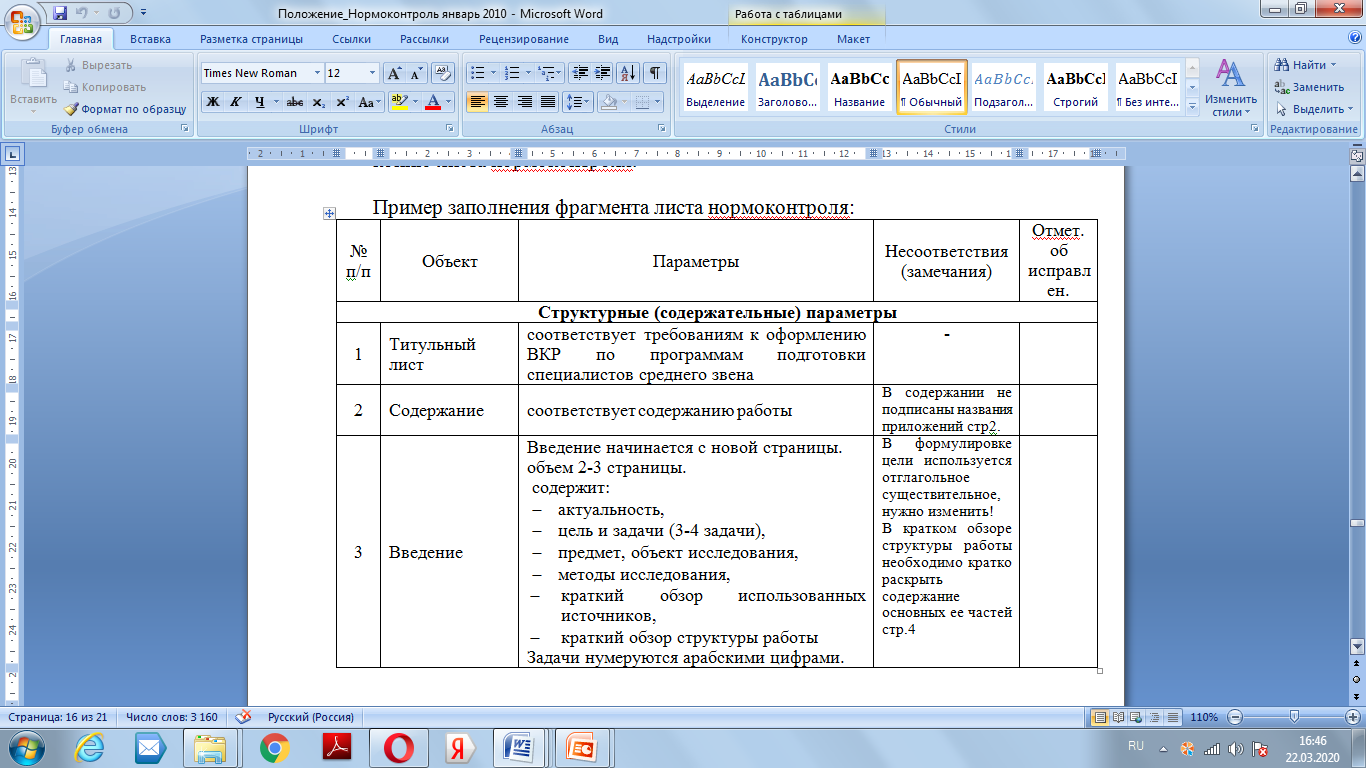 На против каждого параметра и объекта кратко и ясно излагает содержание замечаний и предложений, ОБЯЗАТЕЛЬНО УКАЗЫВАЯ СТРАНИЦЫ ВКР, если замечание отсутствует , то ставит прочерк.
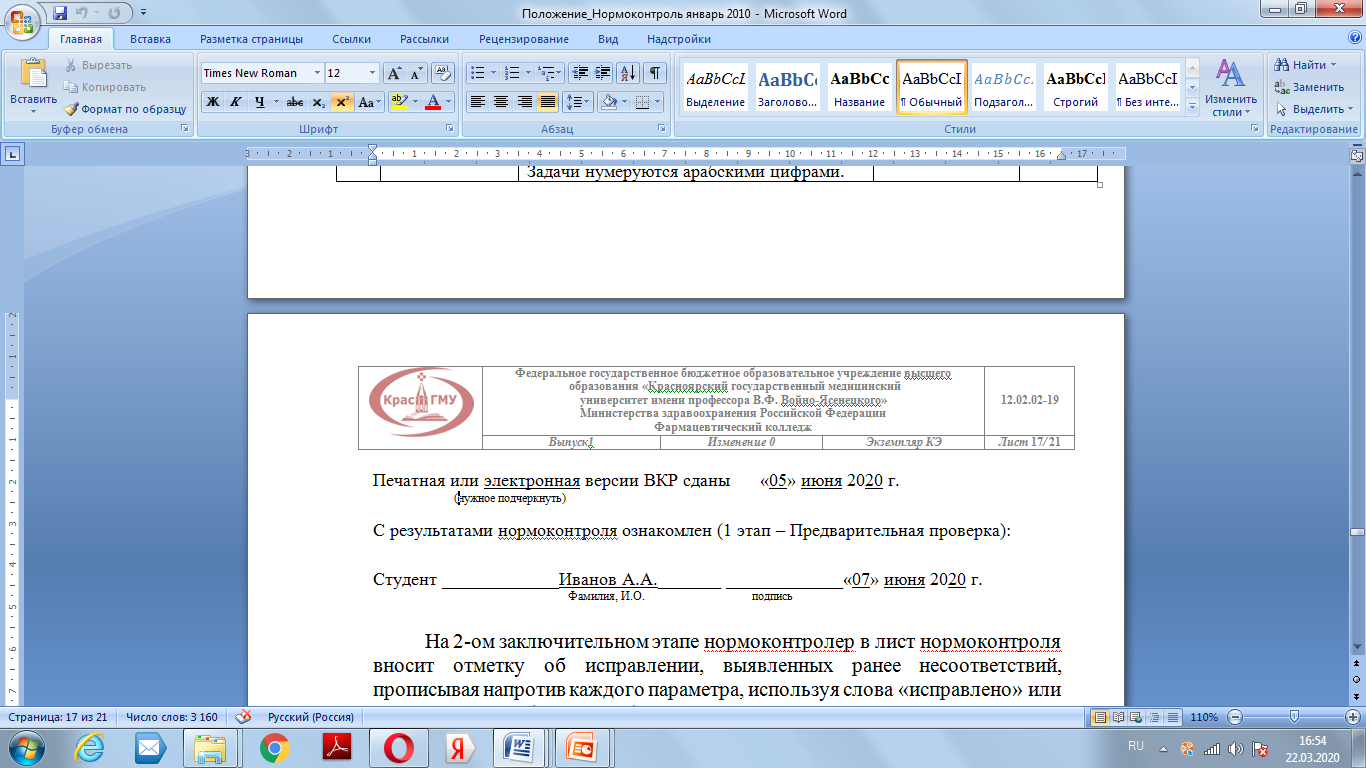 Знакомит с предварительными результатами проверки студента и предоставляет ему копию листа нормоконтроля или электронную версию.
2 этап - Заключительная проверка ВКР
ВНИМАНИЕ !!!
1-2 дня
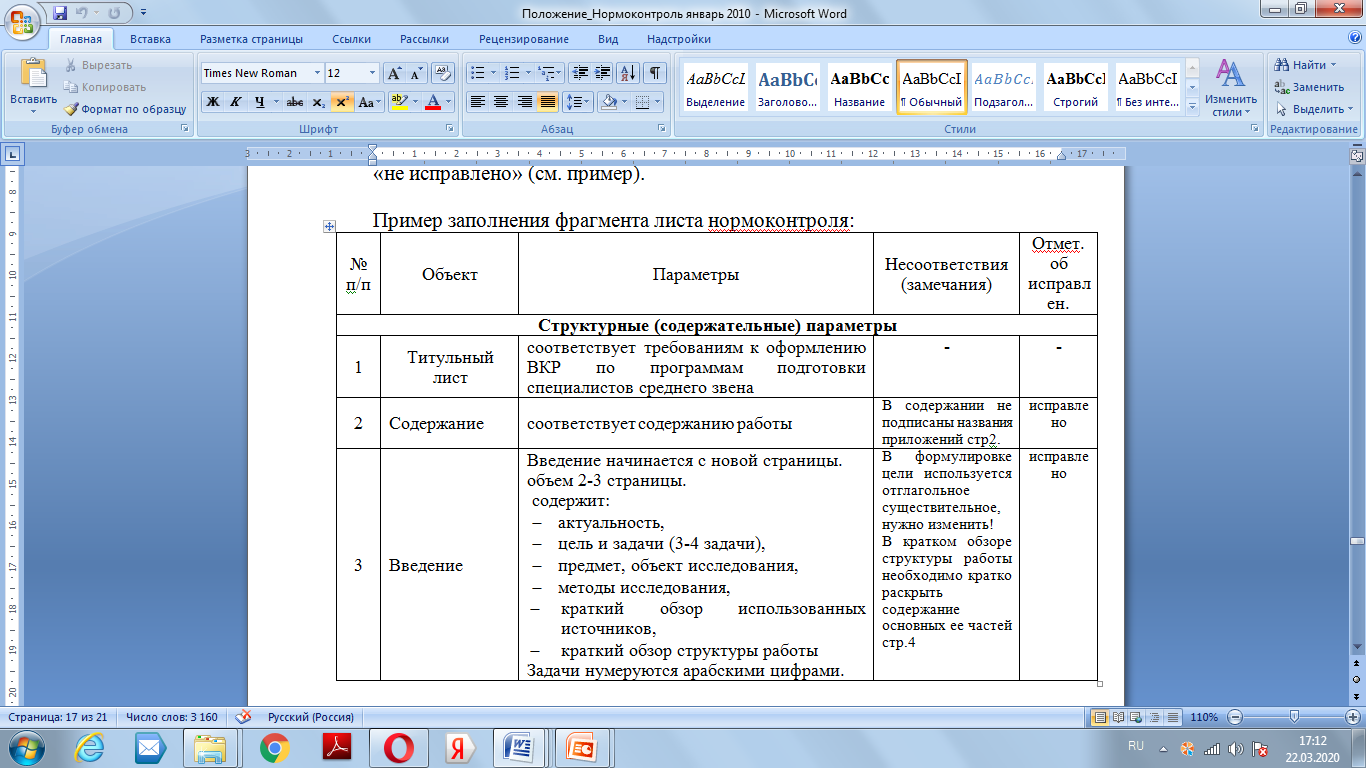 Нормоконтролер в лист нормоконтроля вносит отметку об исправлении, выявленных ранее несоответствий, прописывая напротив каждого параметра слова «ИСПРАВЛЕНО» или 
«НЕ ИСПРАВЛЕНО»
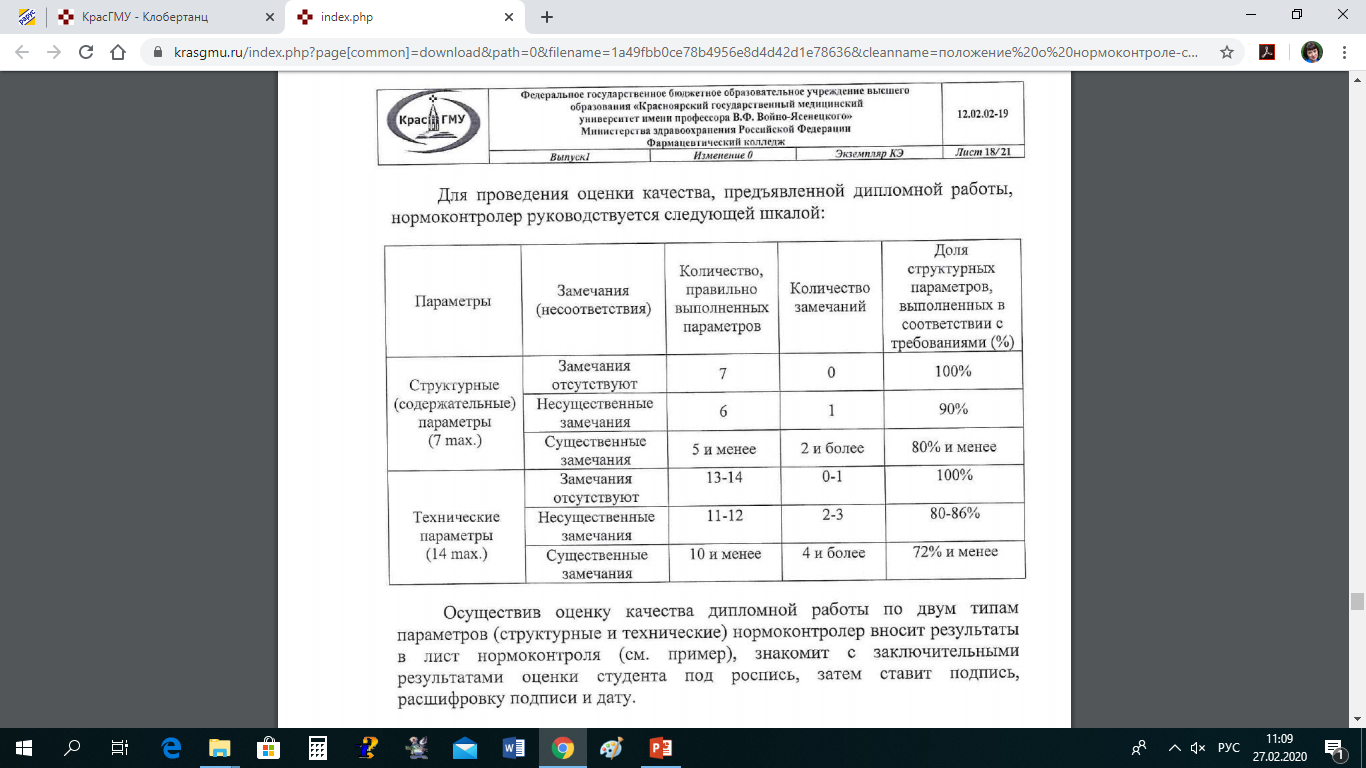 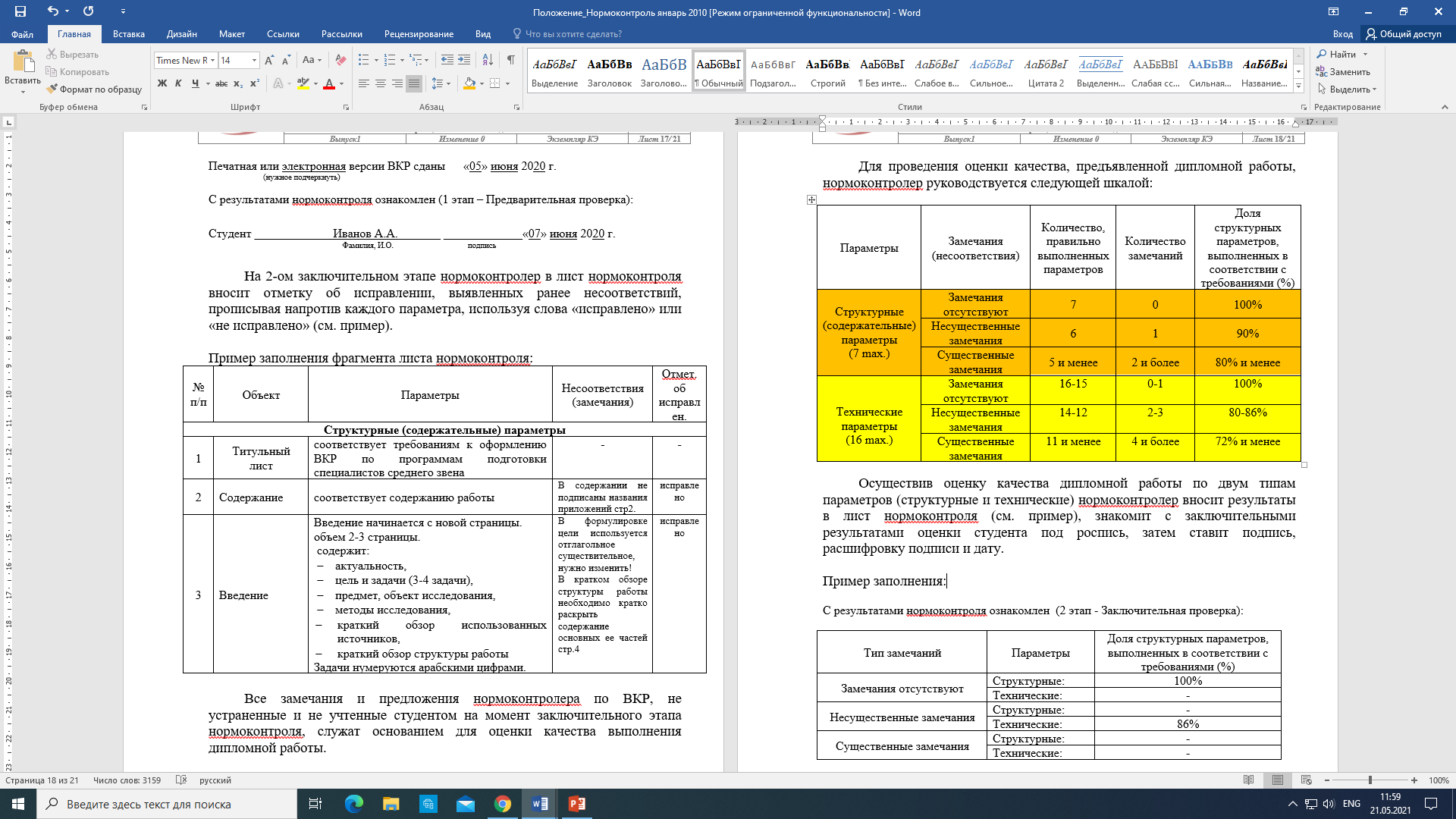 2 этап - Заключительная проверка ВКР
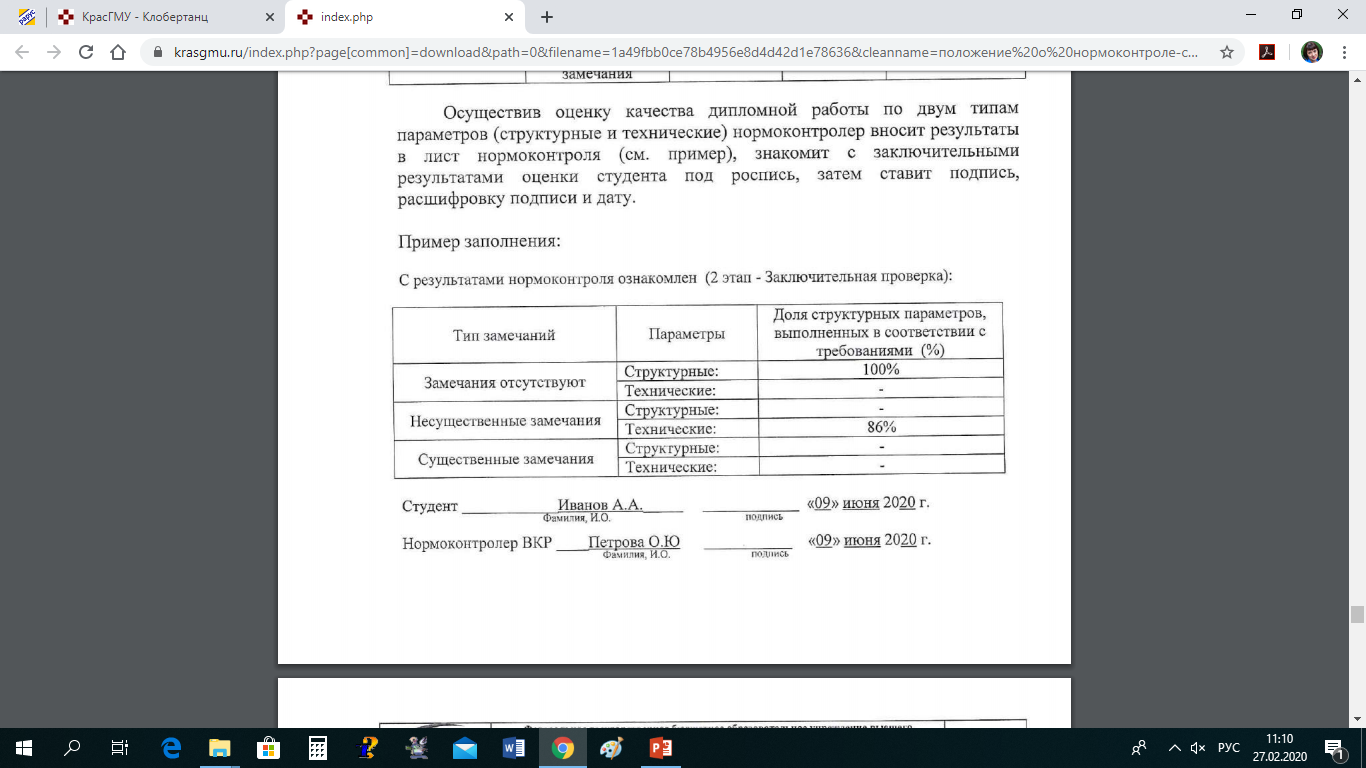 Знакомит с заключительными результатами проверки студента и предоставляет ему оригинал листа нормоконтроля , в котором ставит свою подпись и дату.
Порядок проведения нормоконтроля
Срок: с 1-5 июня     (по графику записи)
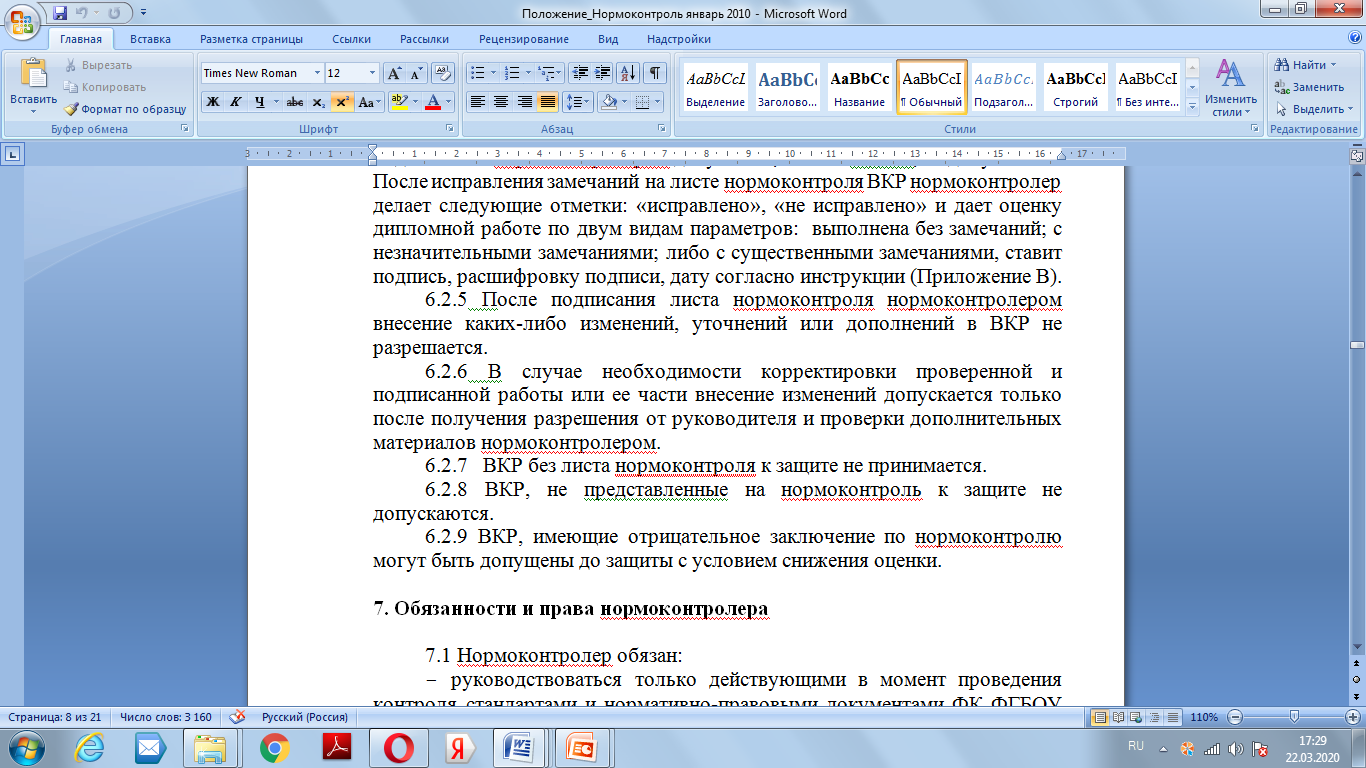 Права нормоконтролера
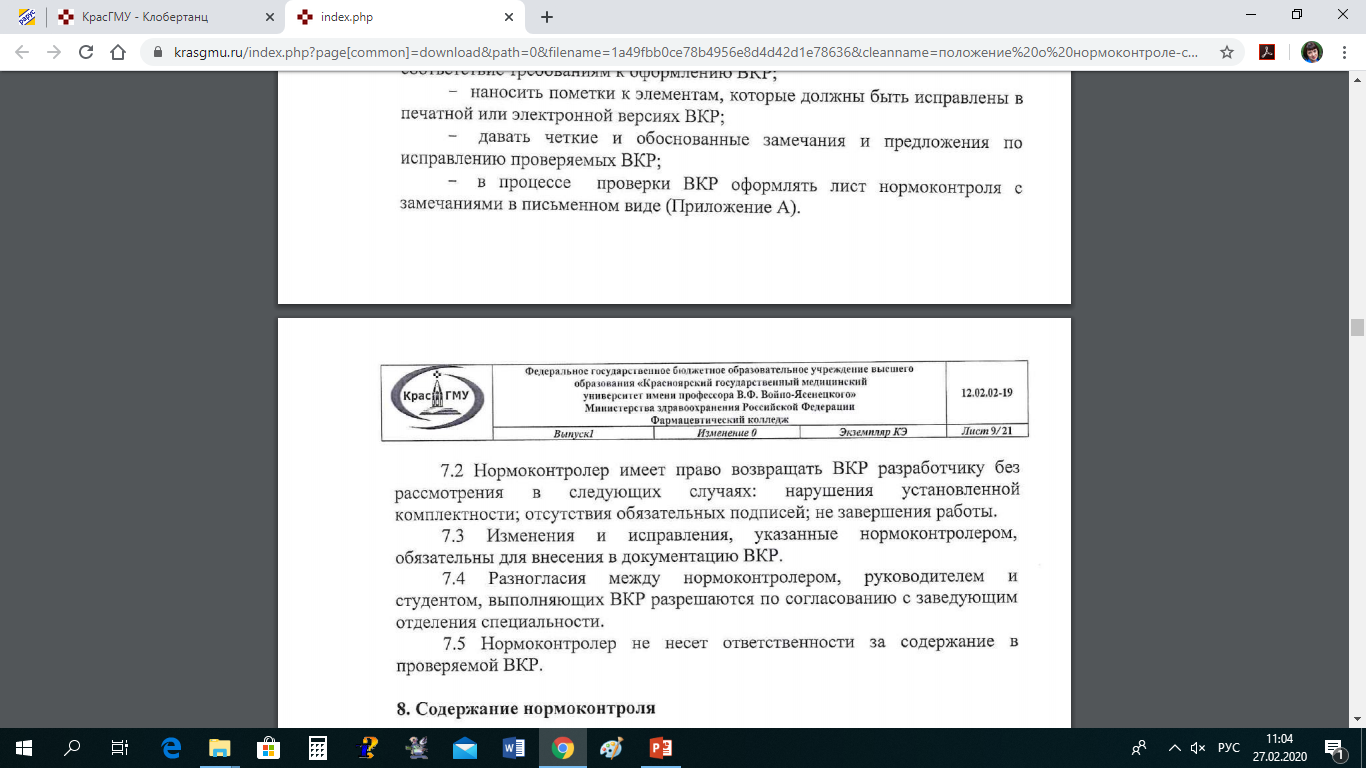 Содержание нормоконтроля
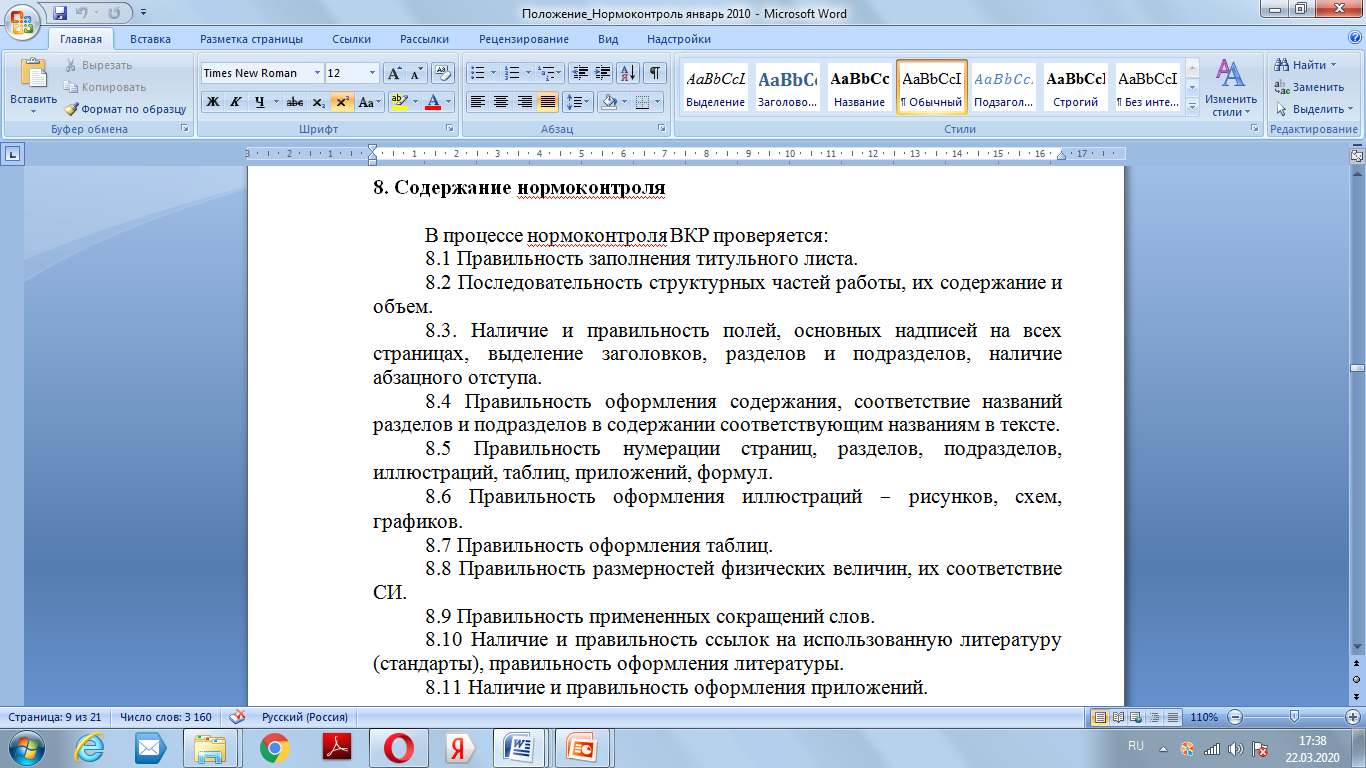 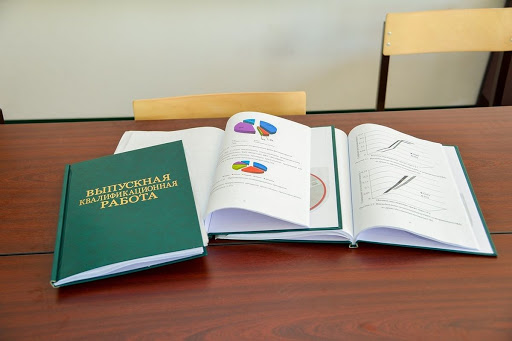 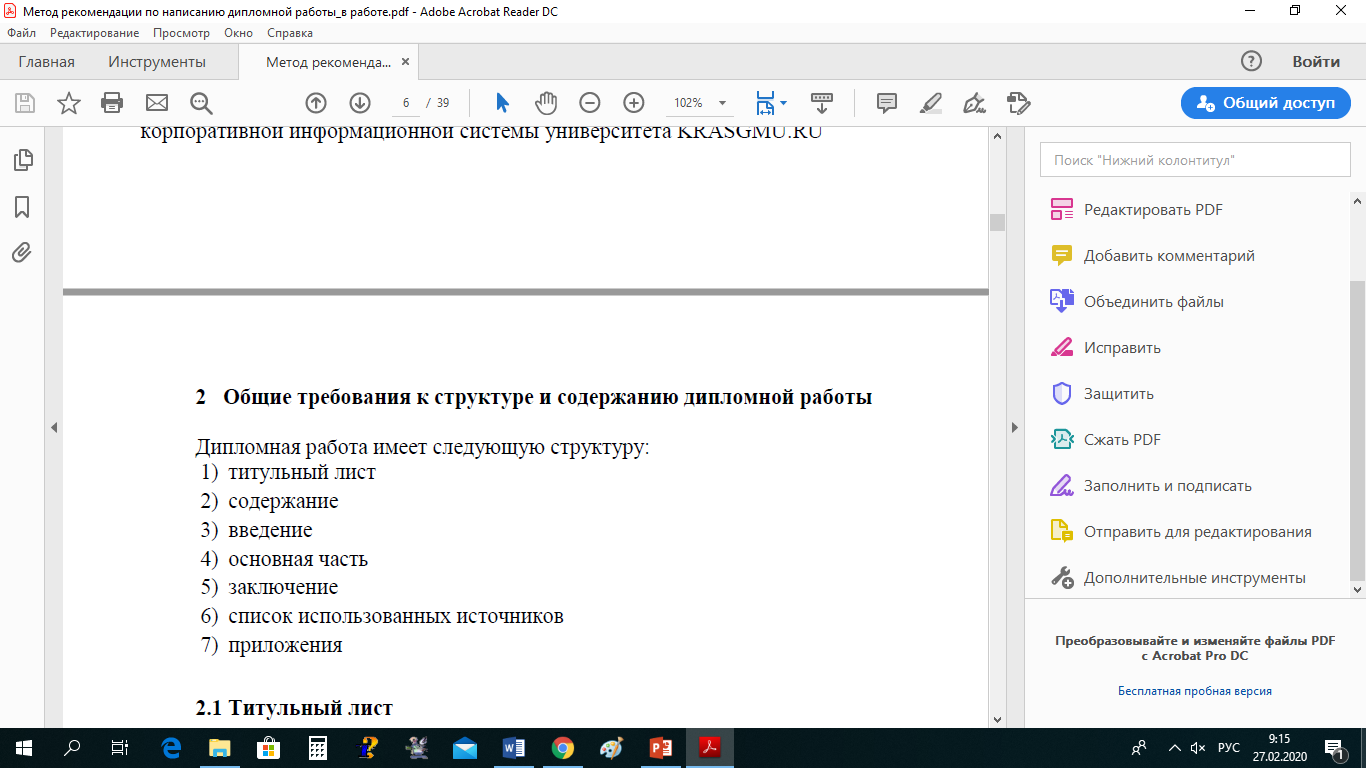 Приложение А
Приложение Б
Приложение В
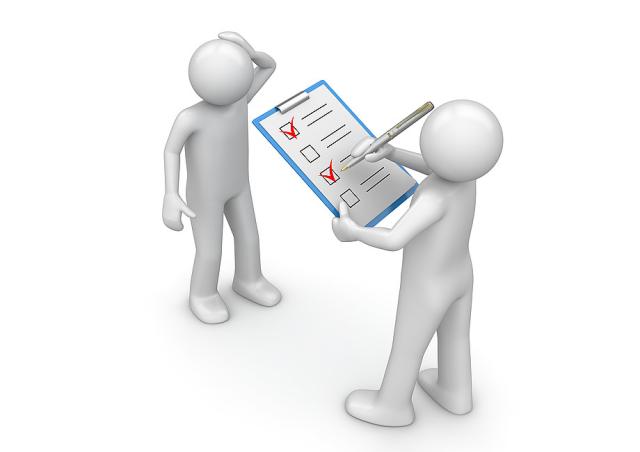 Введение
Главная его цель – ввести в суть проблемы (объем 2-3 страницы)
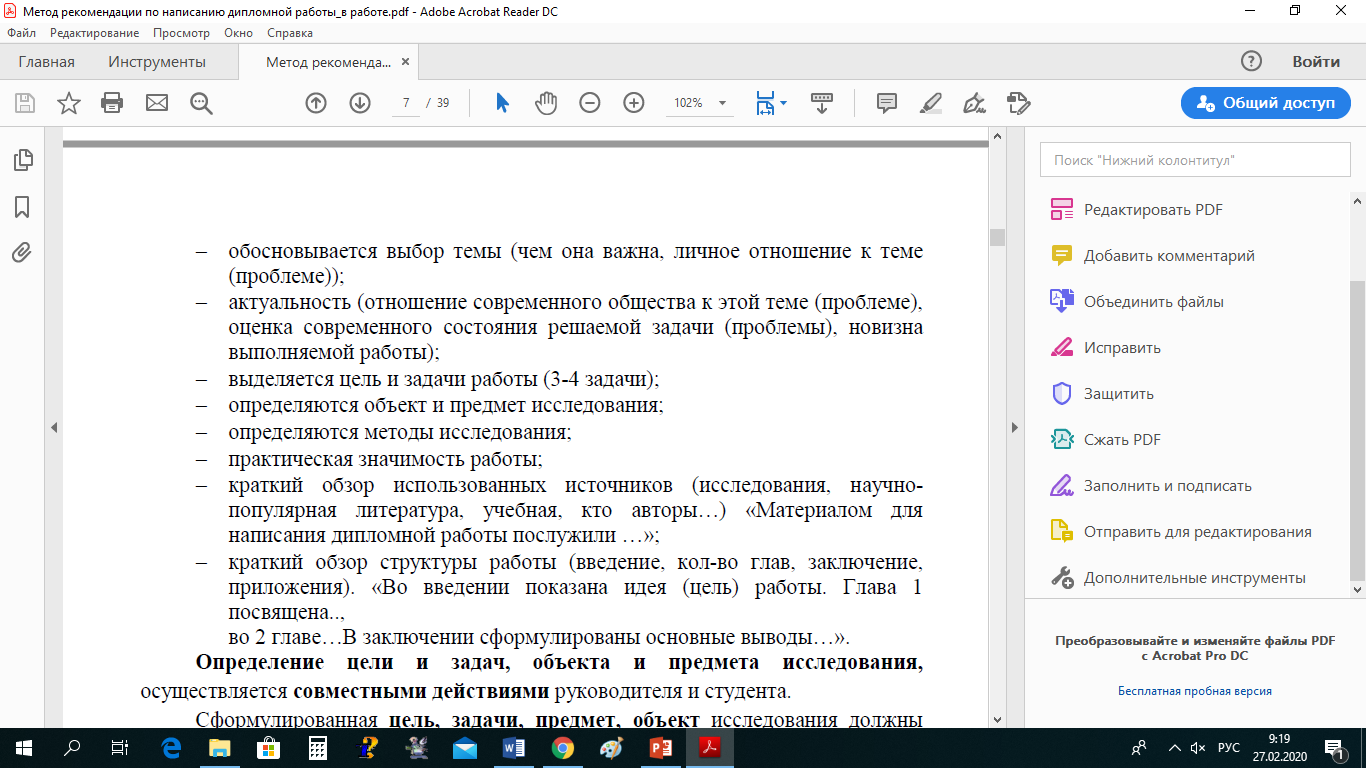 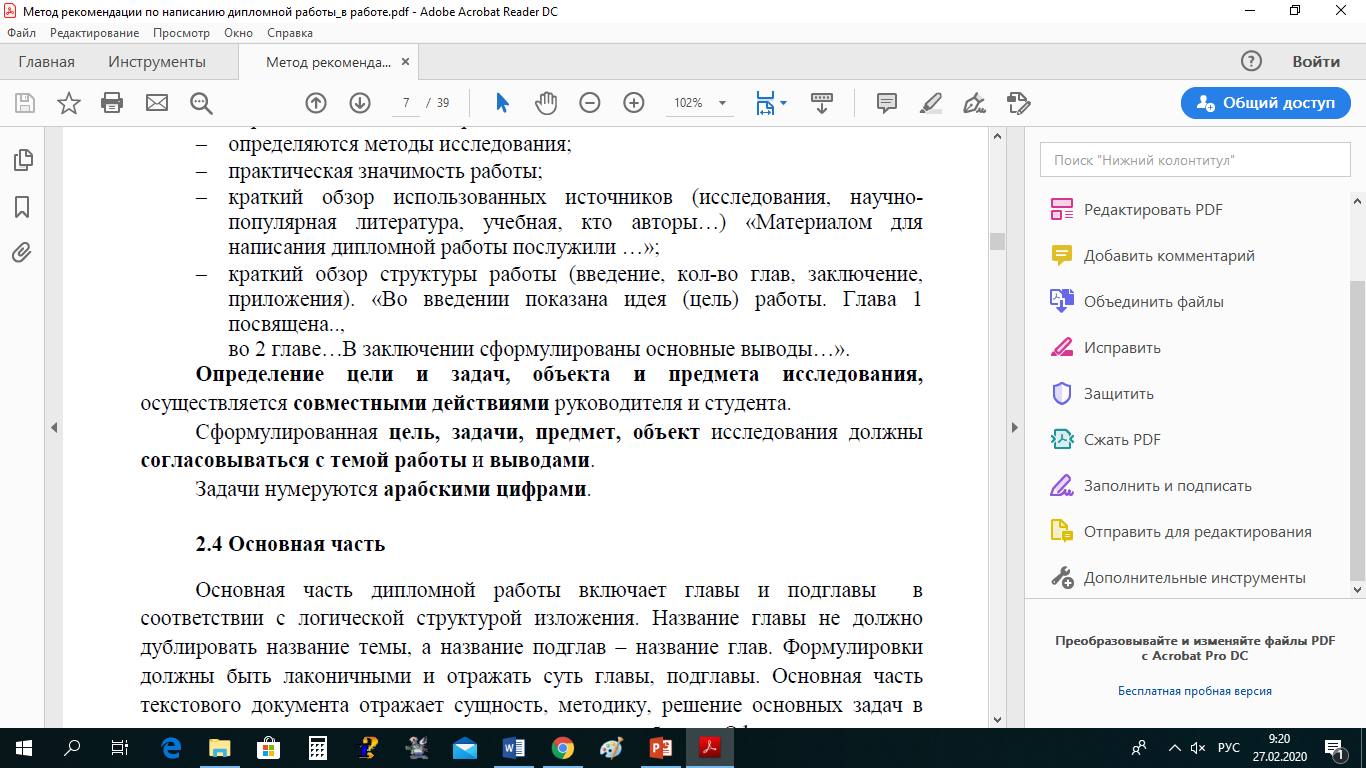 Основная часть состоит из двух глав: теоретической и практической.
В теоретической главе проводится сравнительный анализ и обзор используемых источников информации, нормативной базы по теме и других источников по вопросу, которому посвящена работа, раскрывается содержание работы, освещаются история исследуемой проблемы, уровень ее разработанности в теории и практике, обосновывается выбор применяемых методов, технологий и др.
Вторая глава посвящается анализу практического материала, полученного во время производственной (преддипломной) практики. В практической части дается описание исследования: план проведения, основные этапы исследования, результаты.
В конце каждой главы обязательно формулируется вывод. («Таким образом,.. Можно сделать заключение, что… В итоге можно прийти к выводу…»)
Заключение 
Структура заключения: 
− вводная часть содержит несколько предложений вступительной части, введению в проблему, которой вы посвятили свою работу. 
− основная часть заключения содержит выводы, результаты, итоги исследования. Излагайте выводы последовательно, придерживаясь структуры основной части дипломной работы. Логично будет смотреться изложение выводов согласно задачам, поставленным во введении. 
− заключительная часть посвящена подтверждению практической ценности работы, приводятся рекомендации по совершенствованию объекта изучения, возможности внедрения в практику наработок. 

Выводы должны отвечать цели и задачам исследования, а рекомендации должны соотноситься с выводами. 

Выводы нумеруются арабскими цифрами. 
Объем заключения 1-2 страницы. Выводы формулируются по количеству и в соответствии с задачами (3-4 вывода).
ПРИЛОЖЕНИЕ А

Приложениями могут быть: 
− иллюстрации большого формата или объема; 
− сметы, ведомости; 
− описание аппаратуры и приборов, примененных при проведении экспериментов, измерений, испытаний; 
− иллюстрации вспомогательного характера; 
− промежуточные математические доказательства, формулы и расчеты; 
− протоколы, акты внедрения, акты испытания оборудования, отчет о патентных исследованиях; 
− бланки анкет; 
− таблицы с данными, дополняющими основные результаты.
Список использованных источников
В список вносят все библиографические источники, на которые сделаны ссылки в тексте или положениях. [1]
1
официальные документы (законы, постановления, указы и т. д.), которые располагаются по юридической силе.
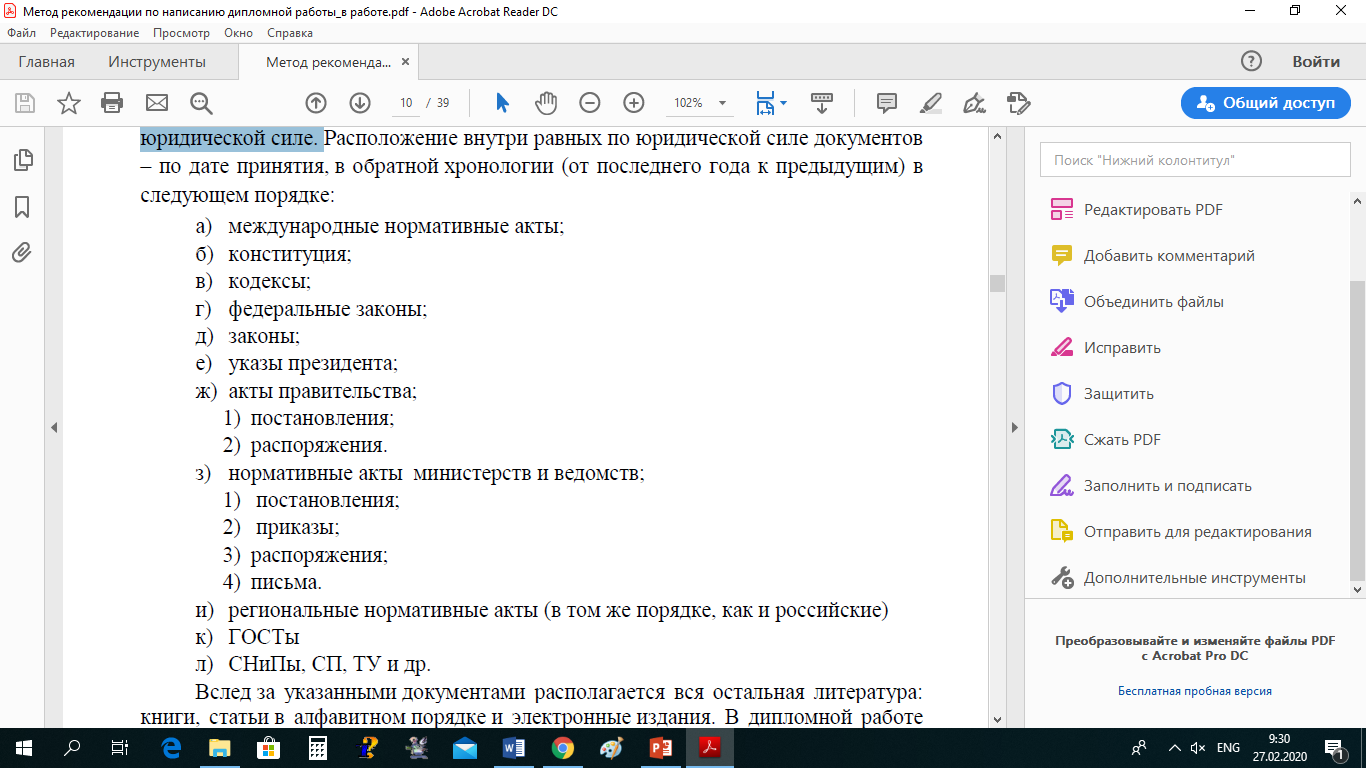 Расположение внутри равных по юридической силе документов – по дате принятия, в обратной хронологии (от последнего года к предыдущим)
2
Вся остальная литература: книги, статьи в алфавитном порядке и электронные издания по алфавиту
В дипломной работе следует использовать актуальные литературные источники за последние 5 лет. Можно включать и более старую литературу (но не более 10 лет), если новые издания или статьи по теме не были опубликованы.
Оформление дипломной работы
Работа должна быть выполнена печатным способом с использованием компьютера и принтера на одной стороне листа белой бумаги одного сорта формата А4. 
Объем дипломной работы должен составлять не менее 20 и не более 50 печатных листов, включая приложения. 

Поля дипломной работы оформляются с заданными параметрами:
Ширина верхнего поля - 2,0; 
Ширина нижнего поля – 2,0; Ширина левого поля –3; 
Ширина правого поля -1 см. 

Страницы текстового документа - нумеровать арабскими цифрами, соблюдая сквозную нумерацию по всему документу. 
Титульный лист, включается в общую нумерацию страниц, но номер страницы на титульном листе не ставится. 
Номер страницы проставляется в центре в нижней части страницы (Times New Roman, 12 пт) без точки.
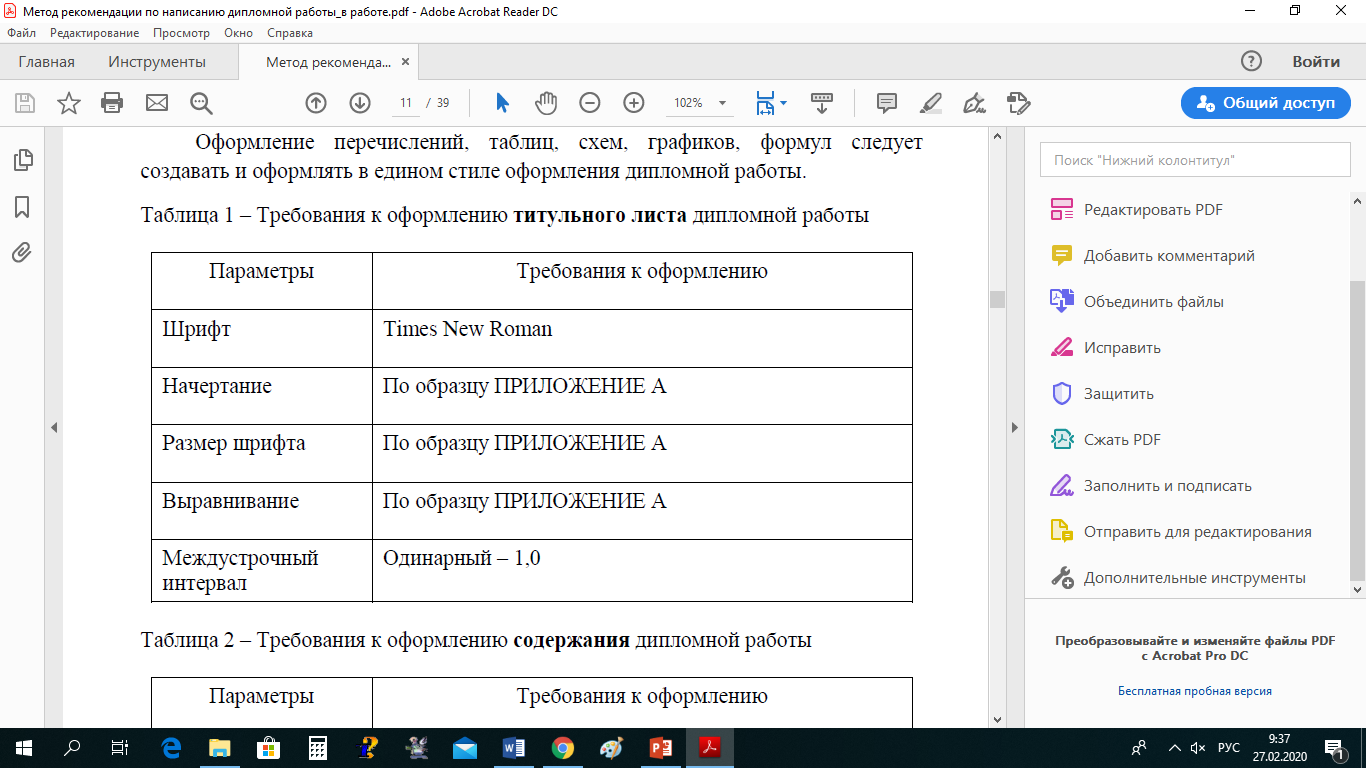 Заголовки первого уровня
«ГЛАВА», «ВВЕДЕНИЕ», «ЗАКЛЮЧЕНИЕ», «СПИСОК ИСПОЛЬЗУЕМЫХ ИСТОЧНИКОВ», «ПРИЛОЖЕНИЕ»
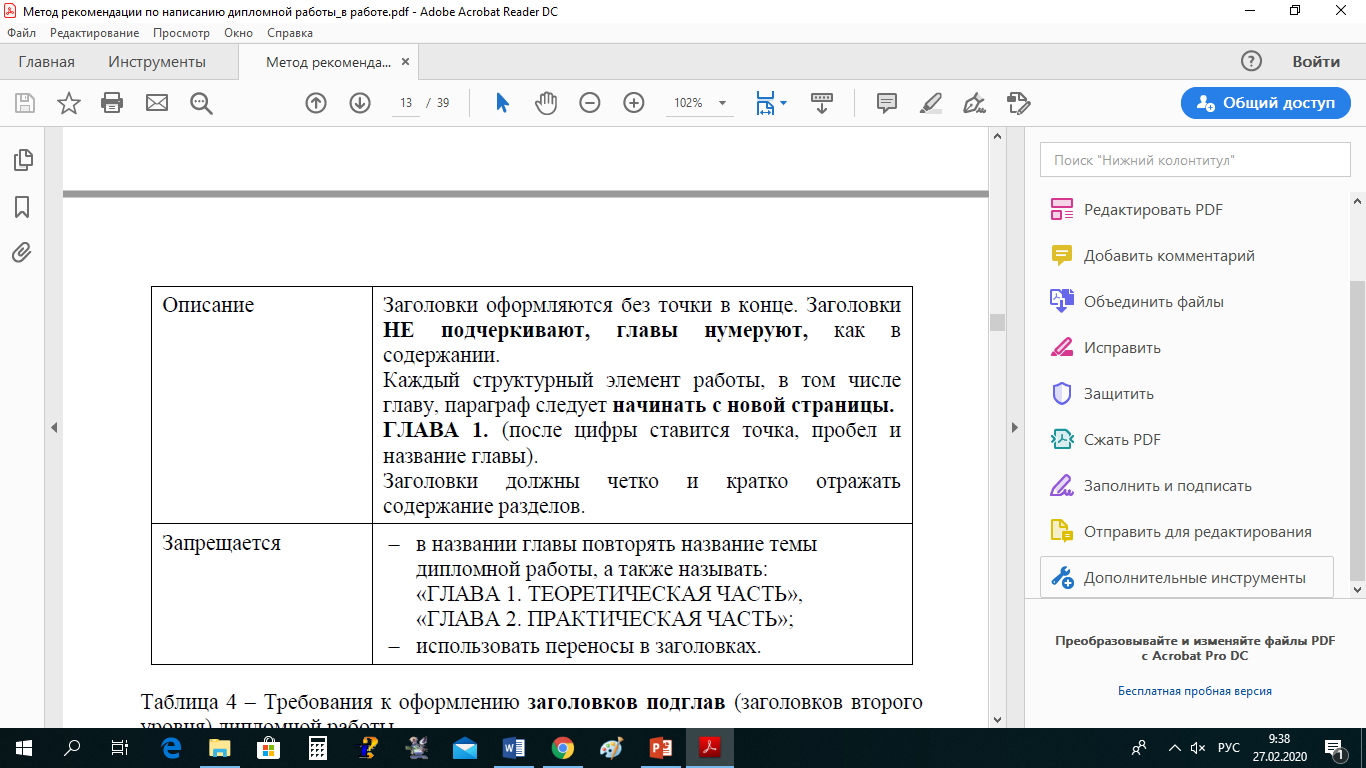 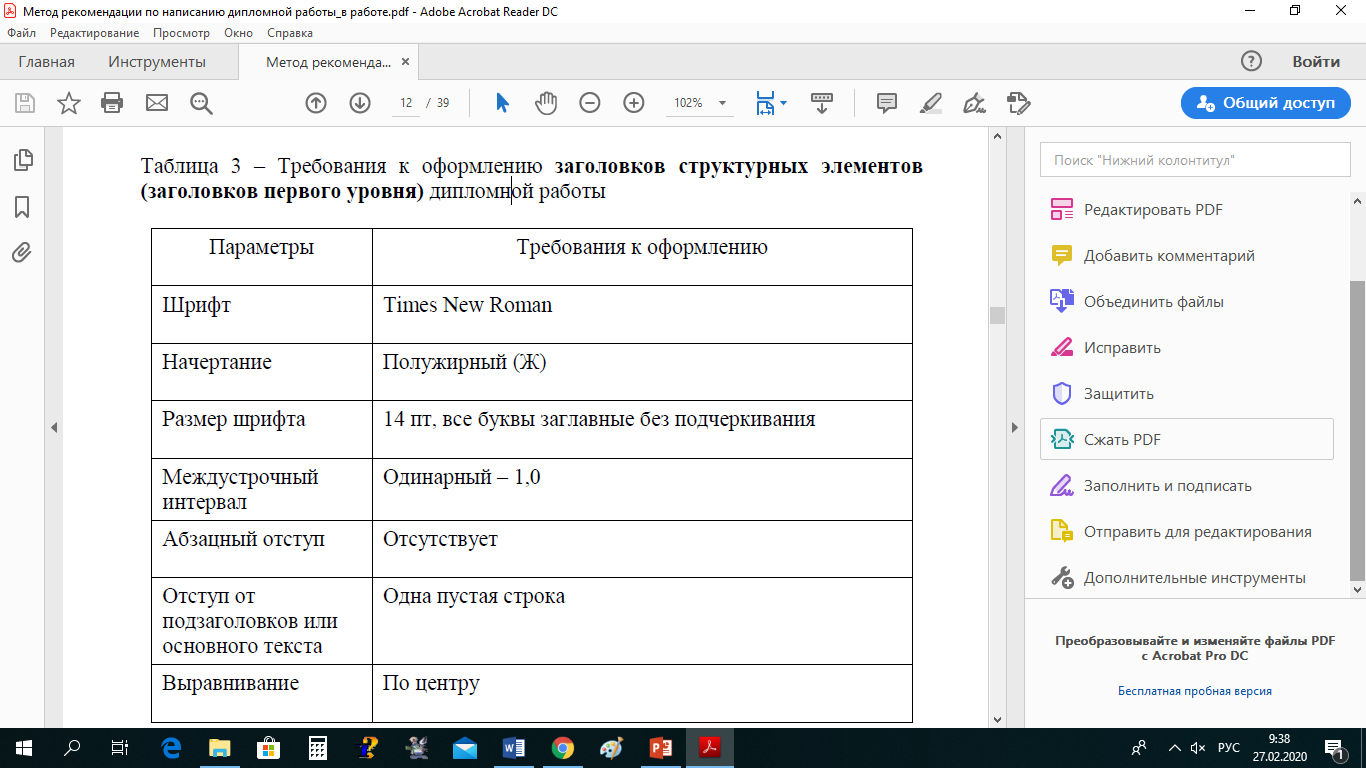 Заголовки второго уровня
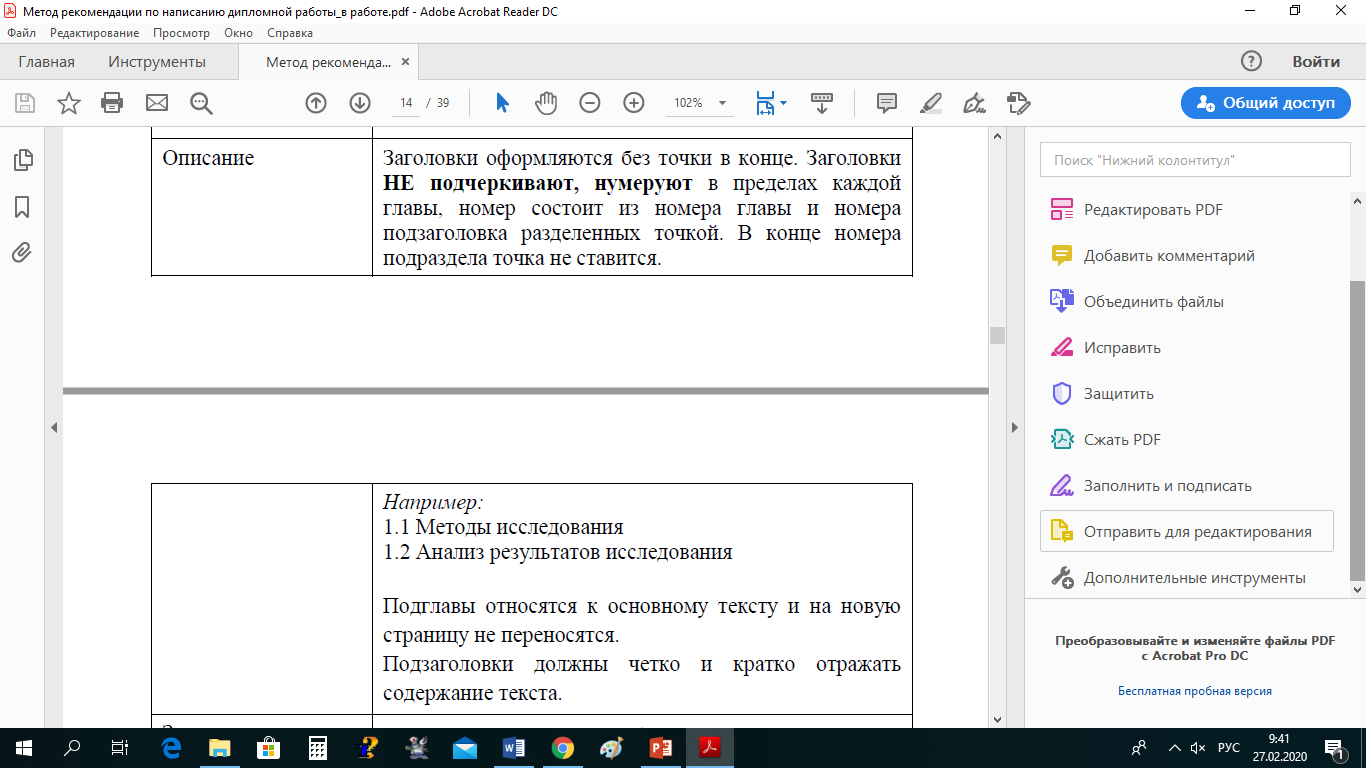 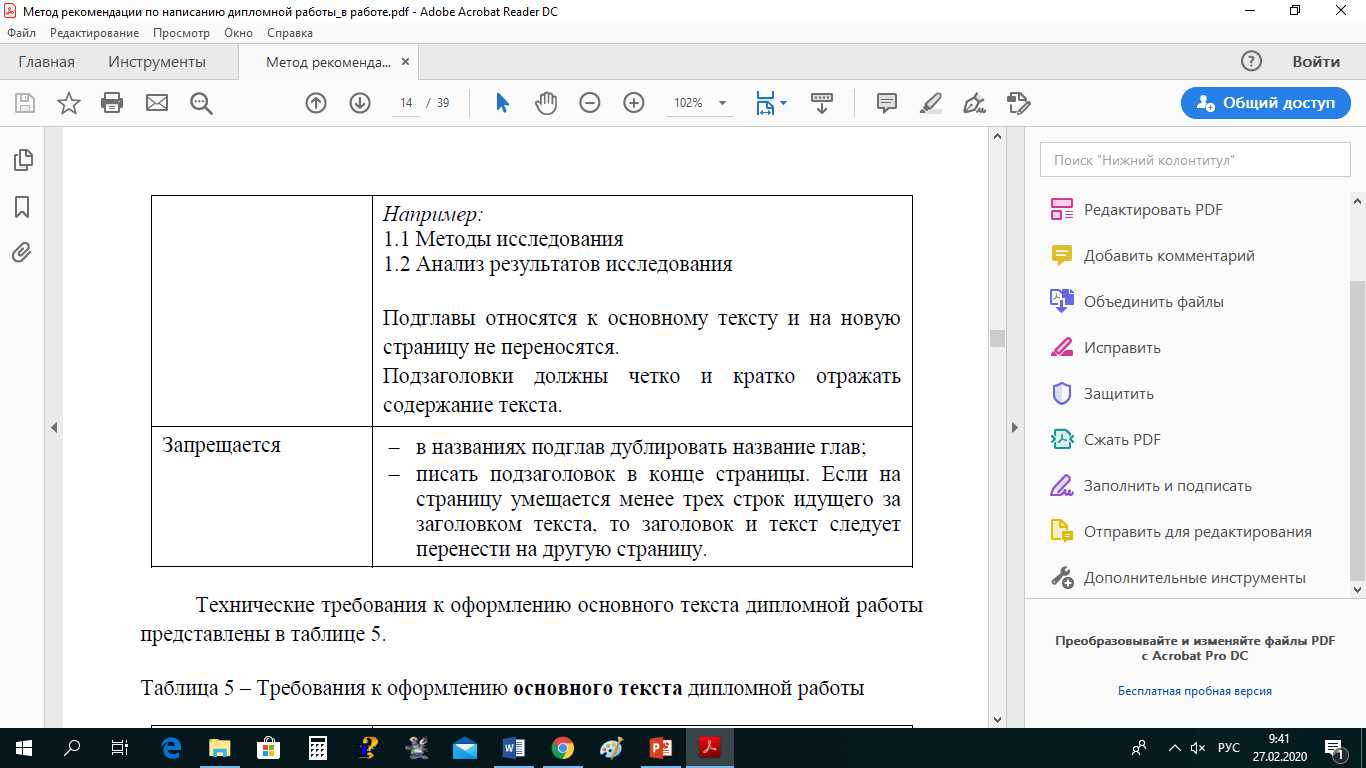 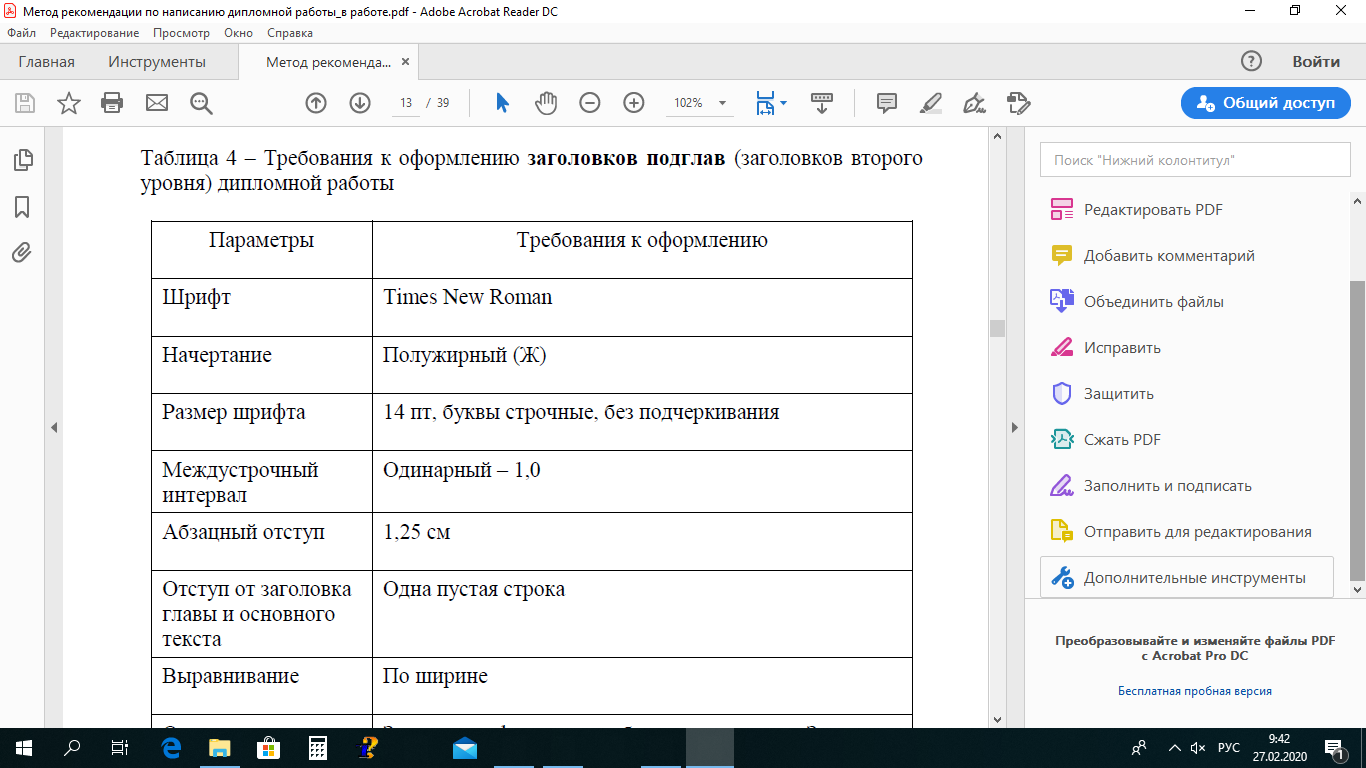 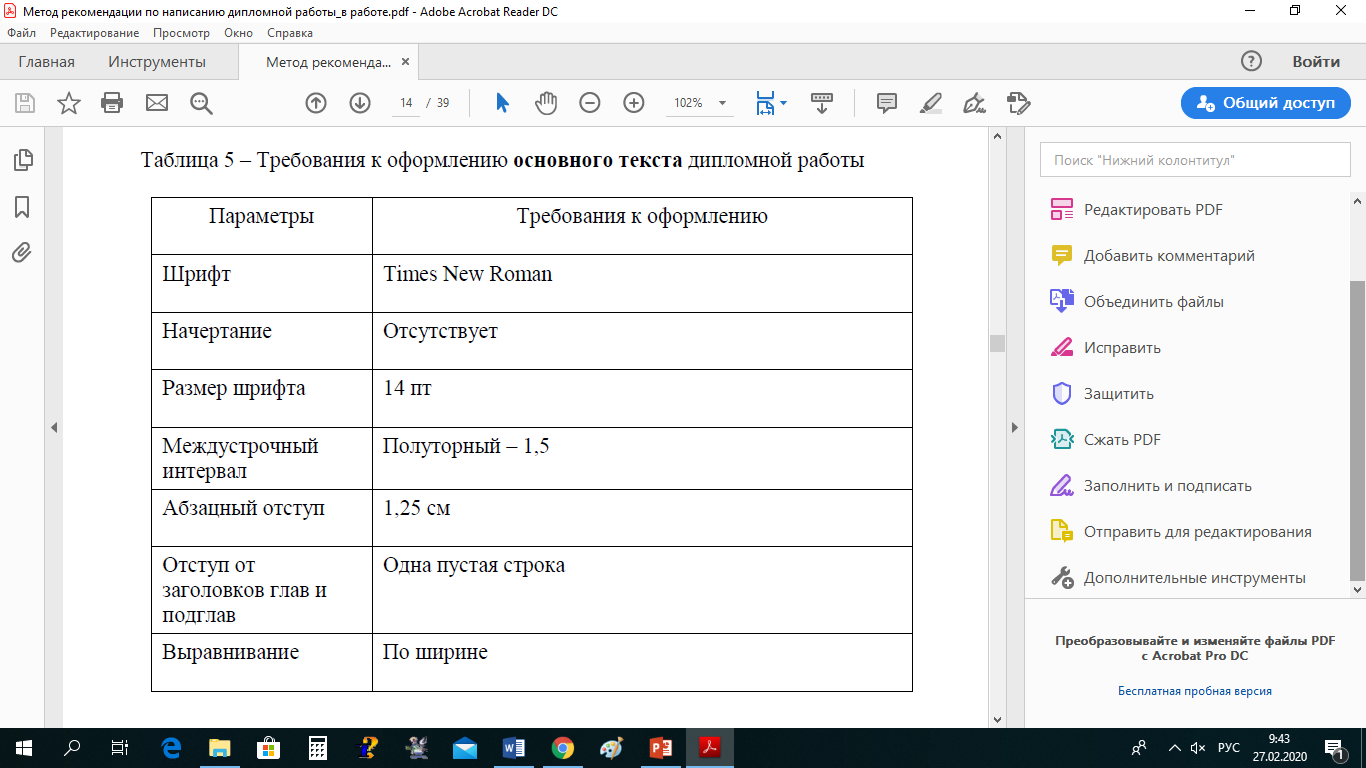 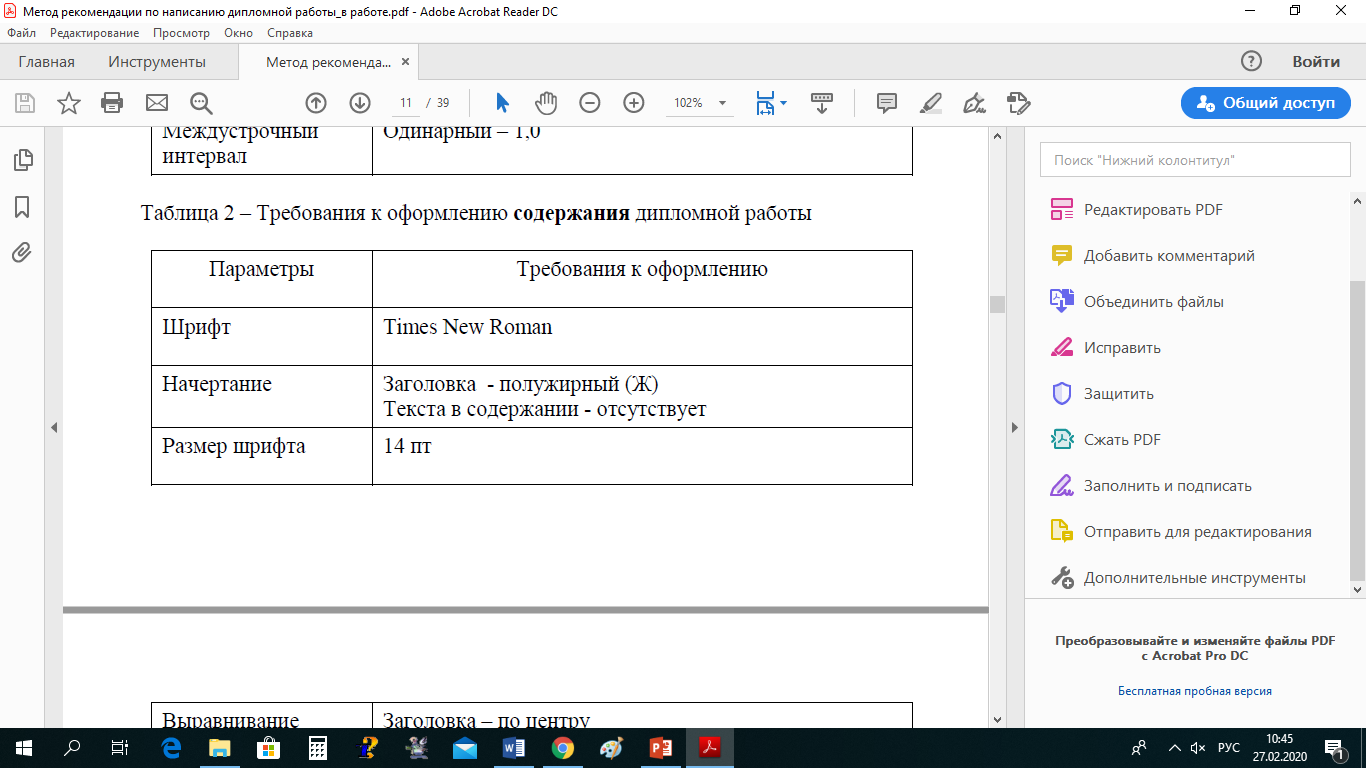 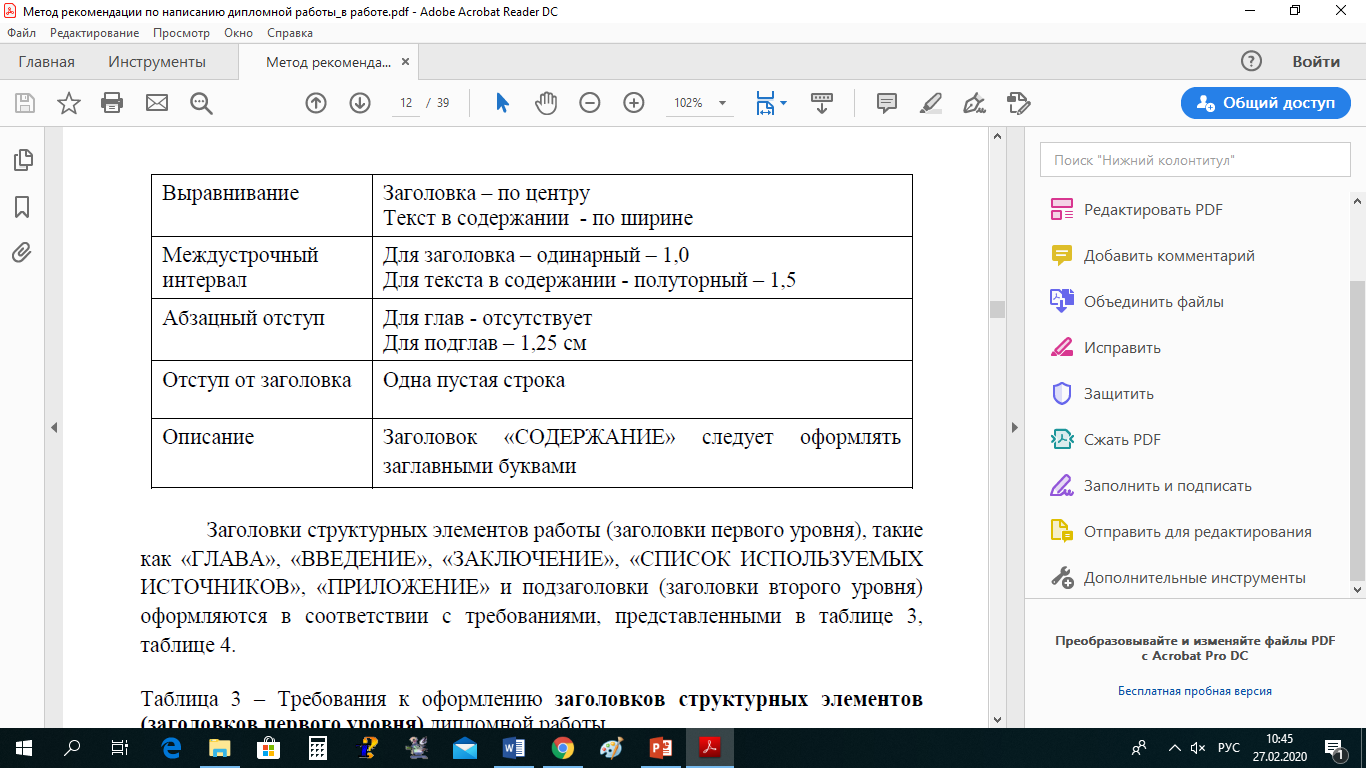 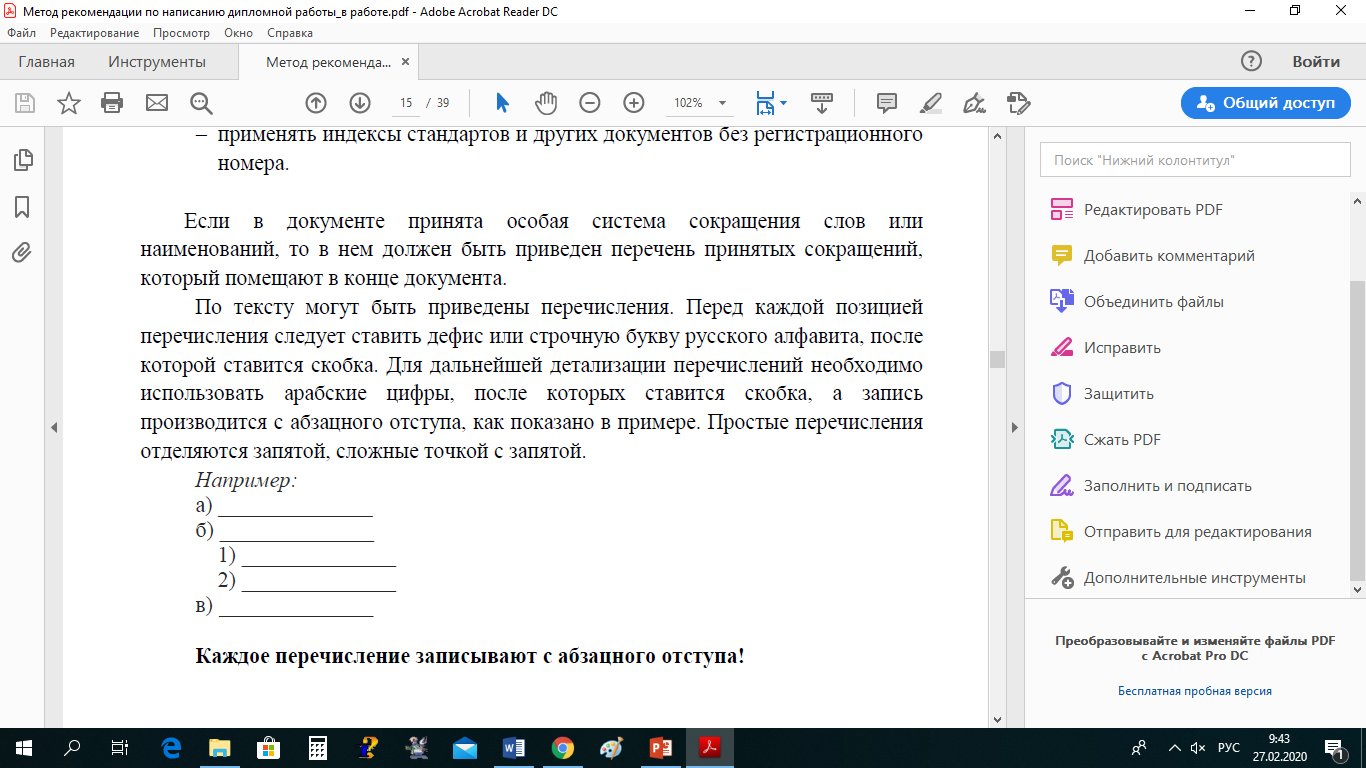 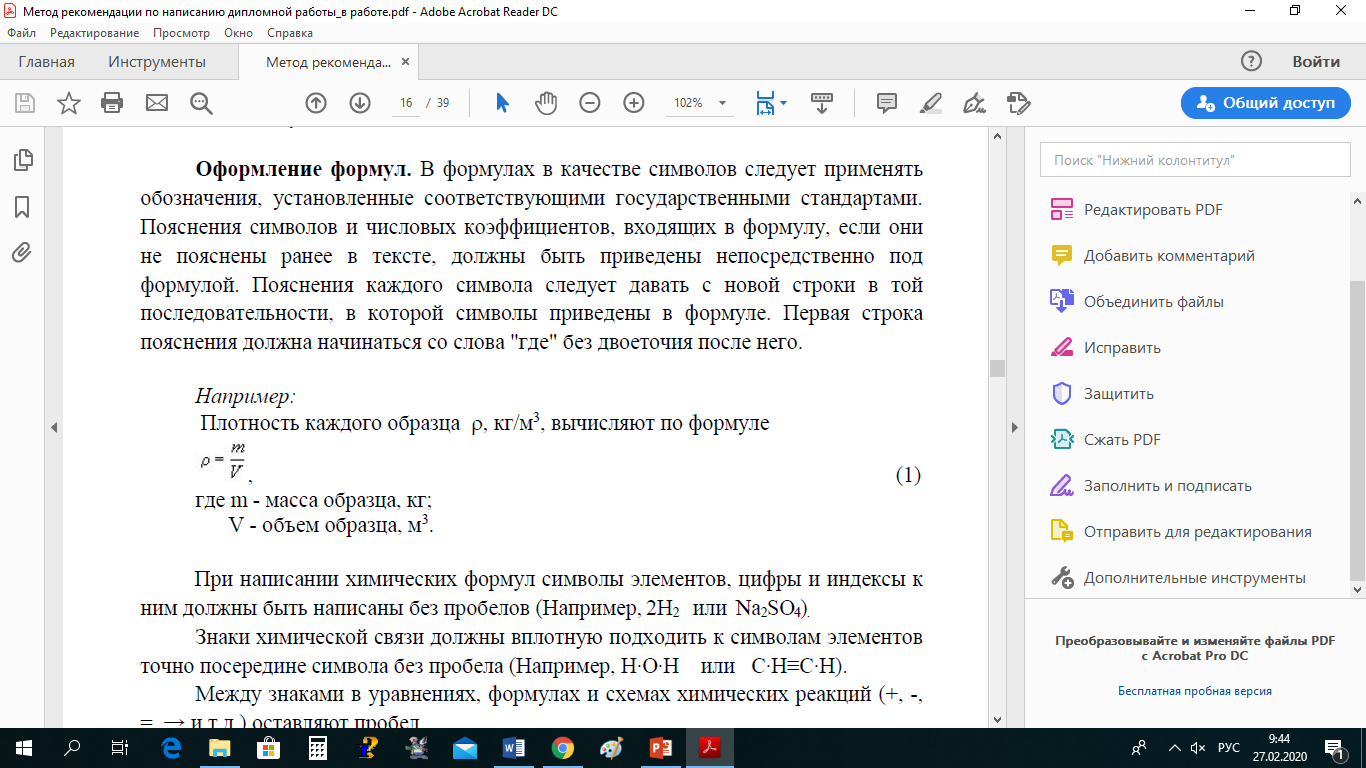 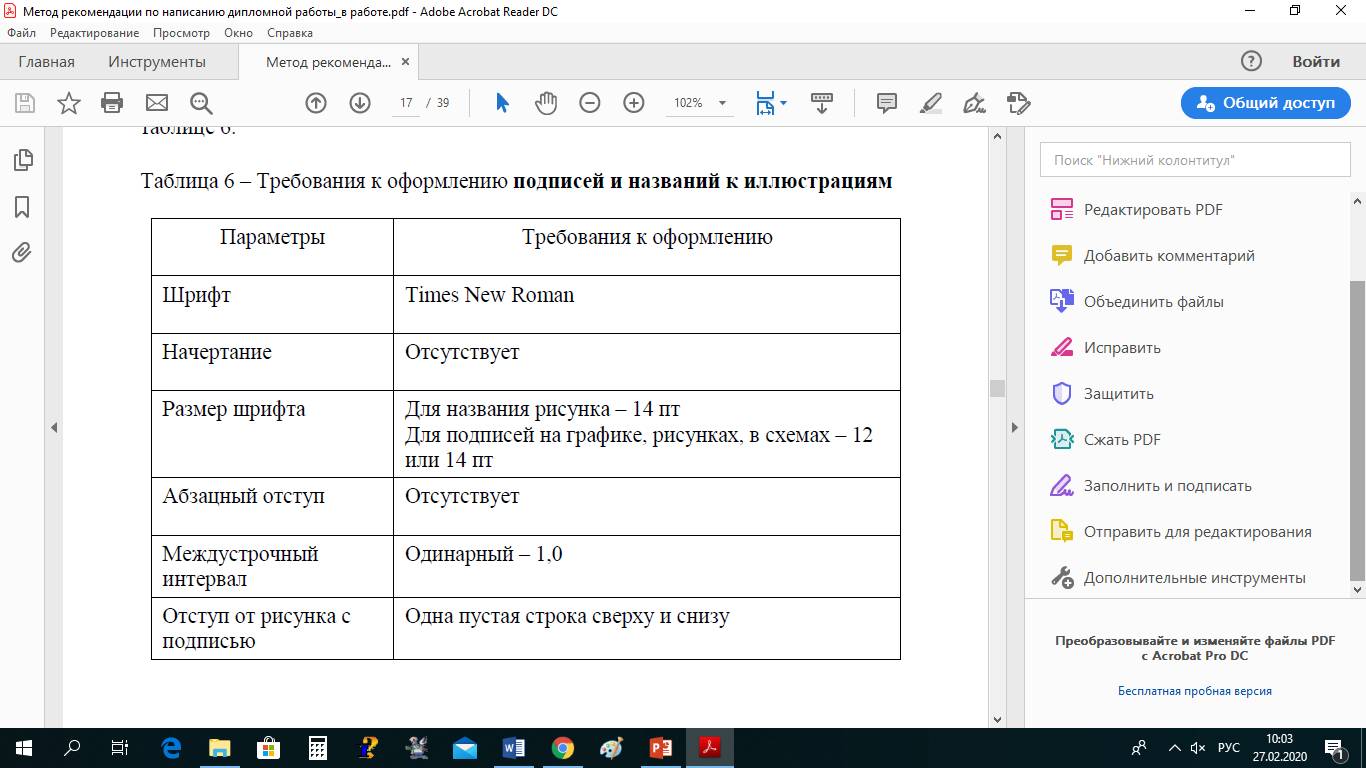 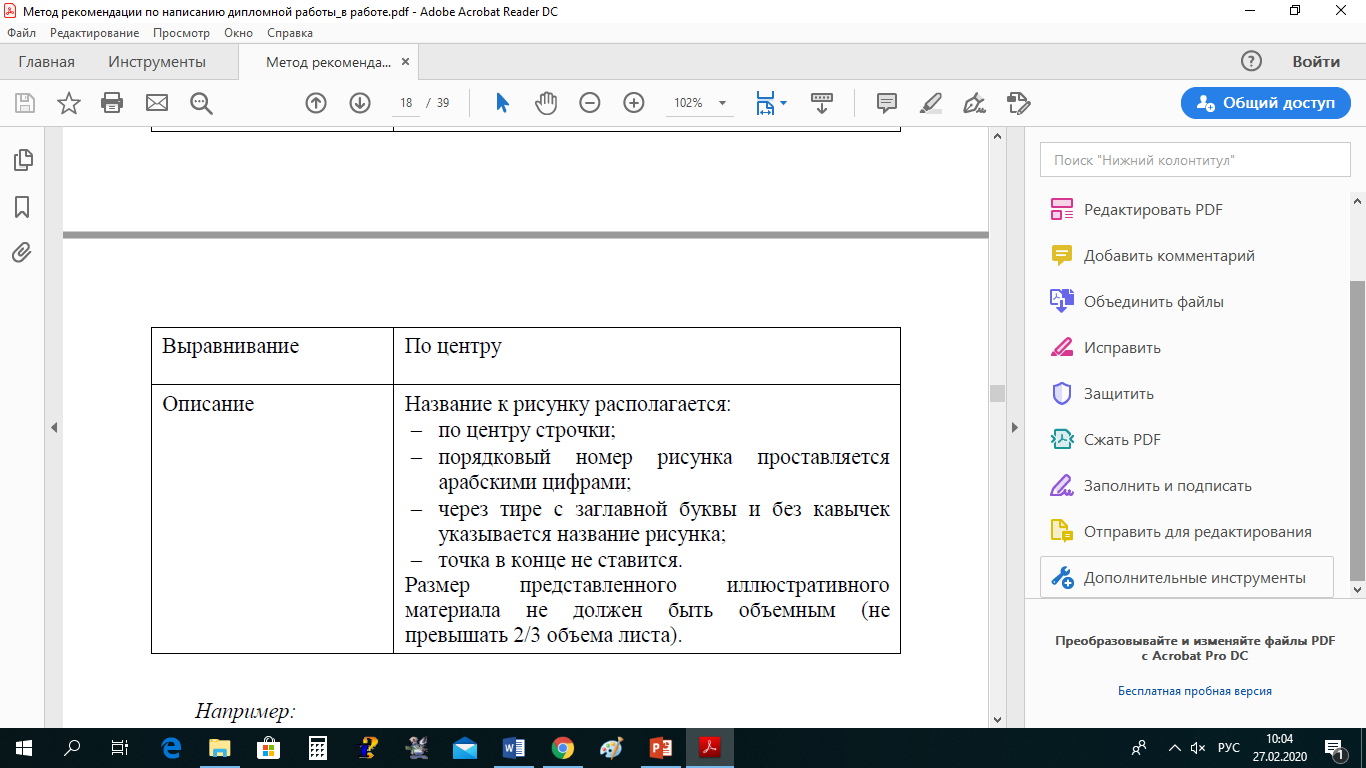 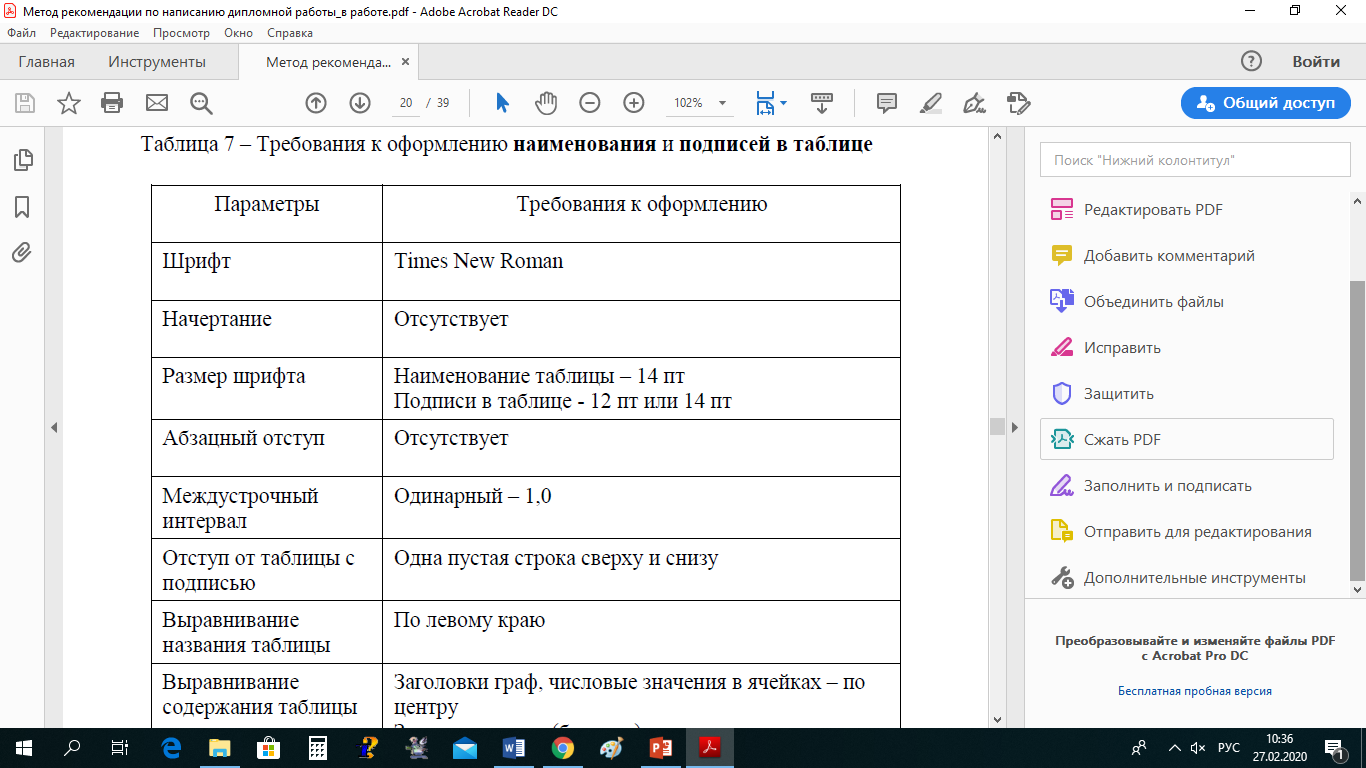 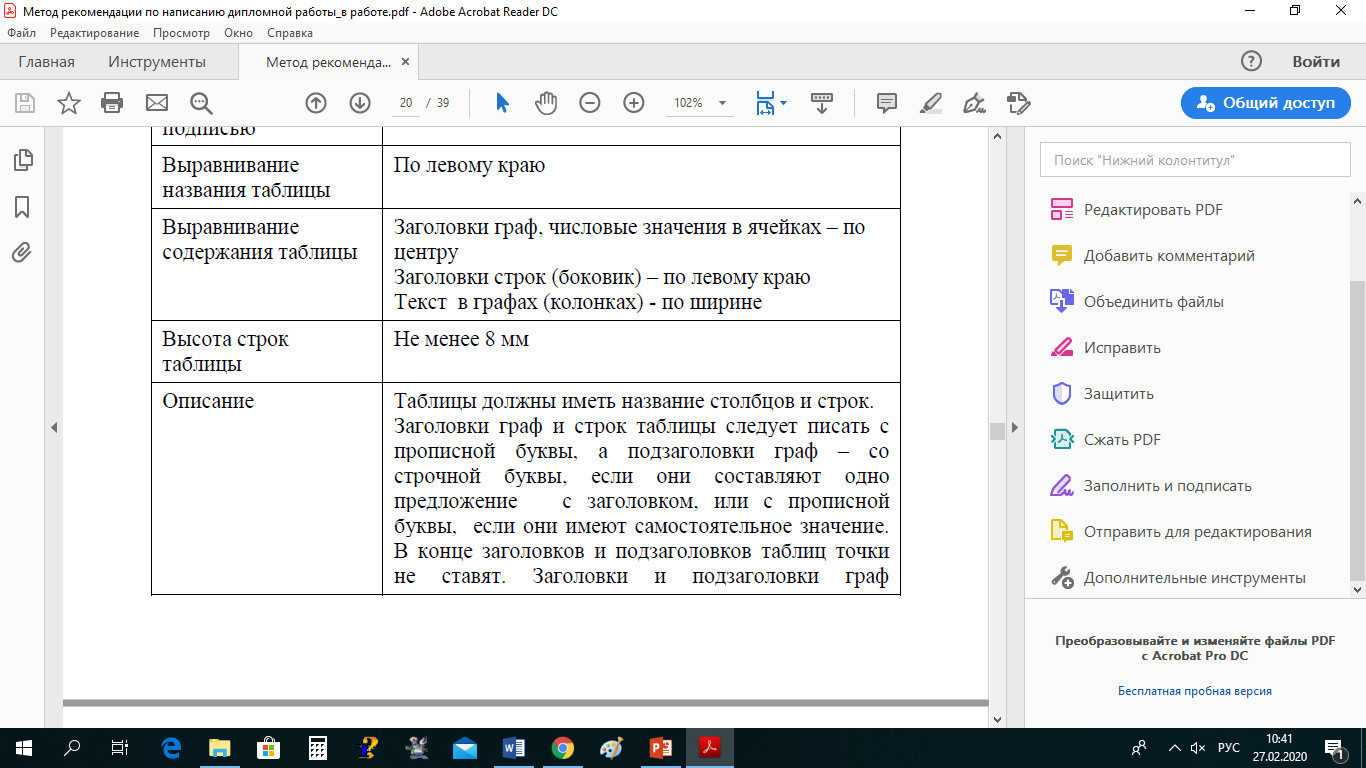 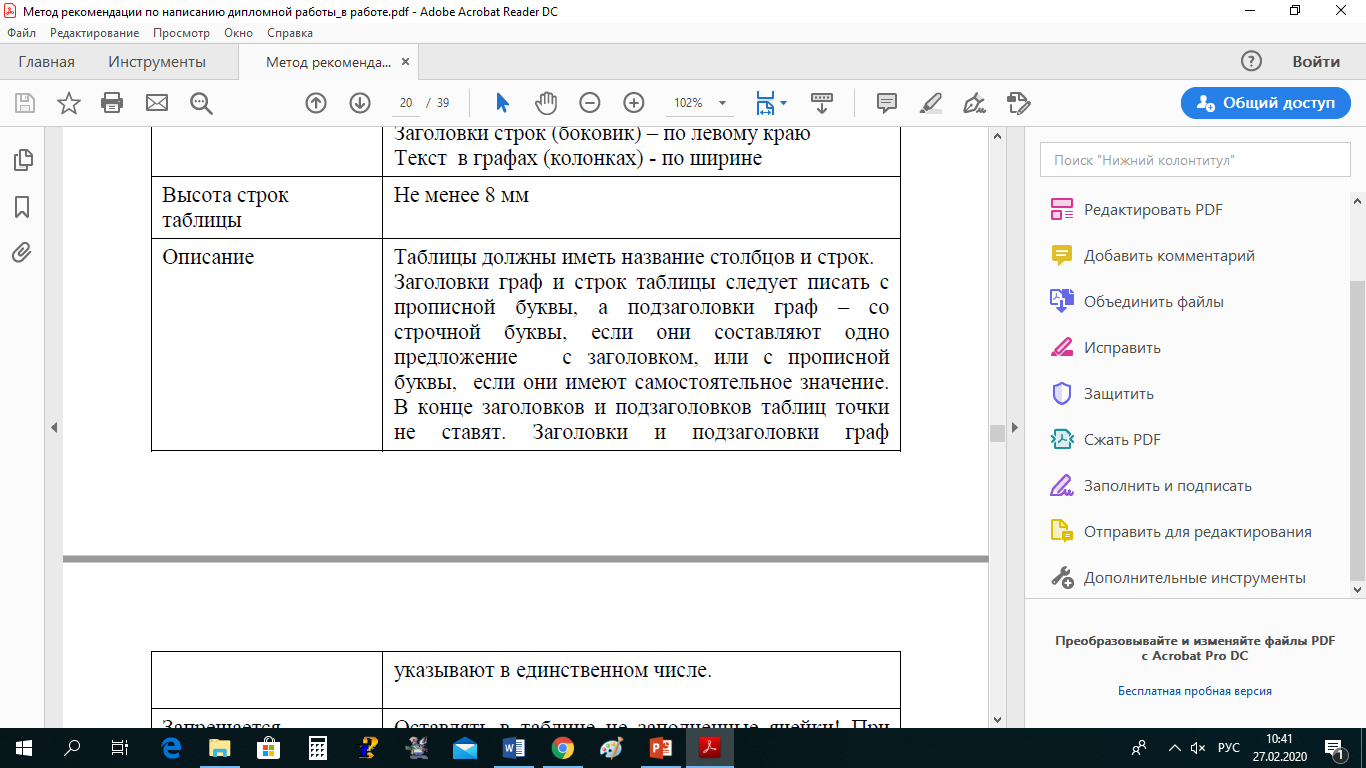 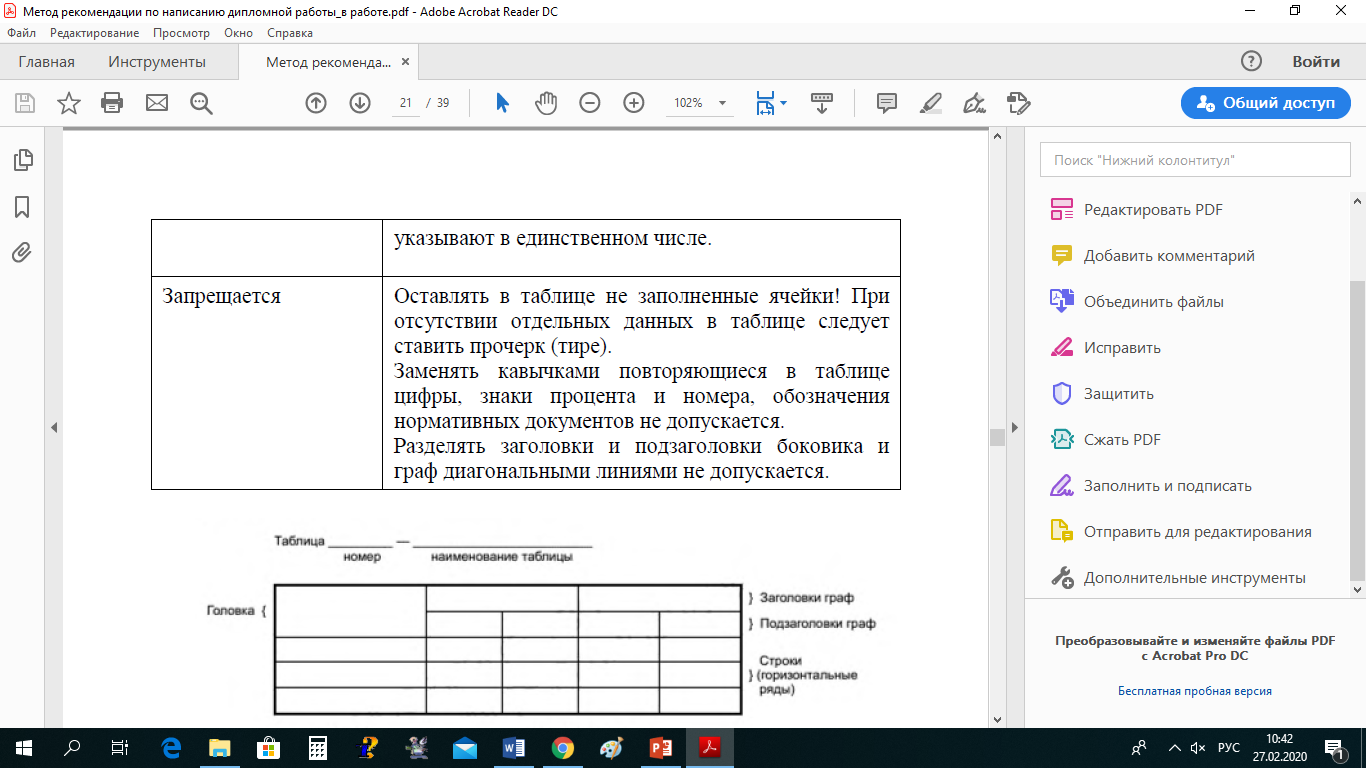 Дипломную работу следует прошить в следующем порядке:
  
− титульный лист, 
− рецензия, 
− отзыв, 
− задание на ВКР, 
− содержание работы,
− текстовая часть работы.
На диск CD-R (CD – RW) необходимо сохранить следующие документы:
 − скан-копию титульного листа со всеми подписями, 
− скан-копию рецензии с подписью рецензента, 
− скан-копию отзыва с подписью руководителя дипломной работы,  
− текстовую часть дипломной работы, 
− презентационные материалы (портфолио, доклад к диплому).
- фильм.
Готовая работа включает в себя:
Дипломная работа
Задание на ВКР
Календарный план
Отзыв руководителя
Рецензия работодателя
Заключение по нормоконтролю
Антиплагиат (не менее 70%)    (на ЛД)
Диск, оформленный для него конверт (Приложение Г)
На диск сохраняются сканированные описанные все выше материалы, диплом и презентация.
Краткое содержание (6 шт)                       (Приложение Д)
Требования к презентации:
Примерное содержание слайдов:
 Слайд 1. Титульник: Автор, тема дипломной работы, руководитель. 
Слайд 2. Актуальность работы, основная проблема. 
Слайд 3. Цель и задачи исследования. 
Слайд 4. Объект и предмет исследований. 
Слайд 5. База исследования, методы исследования. 
Слайд 6. – Слайд 9.  Теоретические аспекты, связанные с объектом исследования.  
Слайд 10. – Слайд 12. Описание результатов, полученных в ходе исследования. 
Слайд 13. Выводы, рекомендации. 
Слайд 15. Надпись «Спасибо за внимание». 
 
В презентации могут использоваться следующие формы представления информации: текст, математическое соотношение (формула), таблица, график, структура (схема), диаграмма. Предпочтение отдавайте графической информации. Она лучше воспринимается, более наглядна и лаконична.
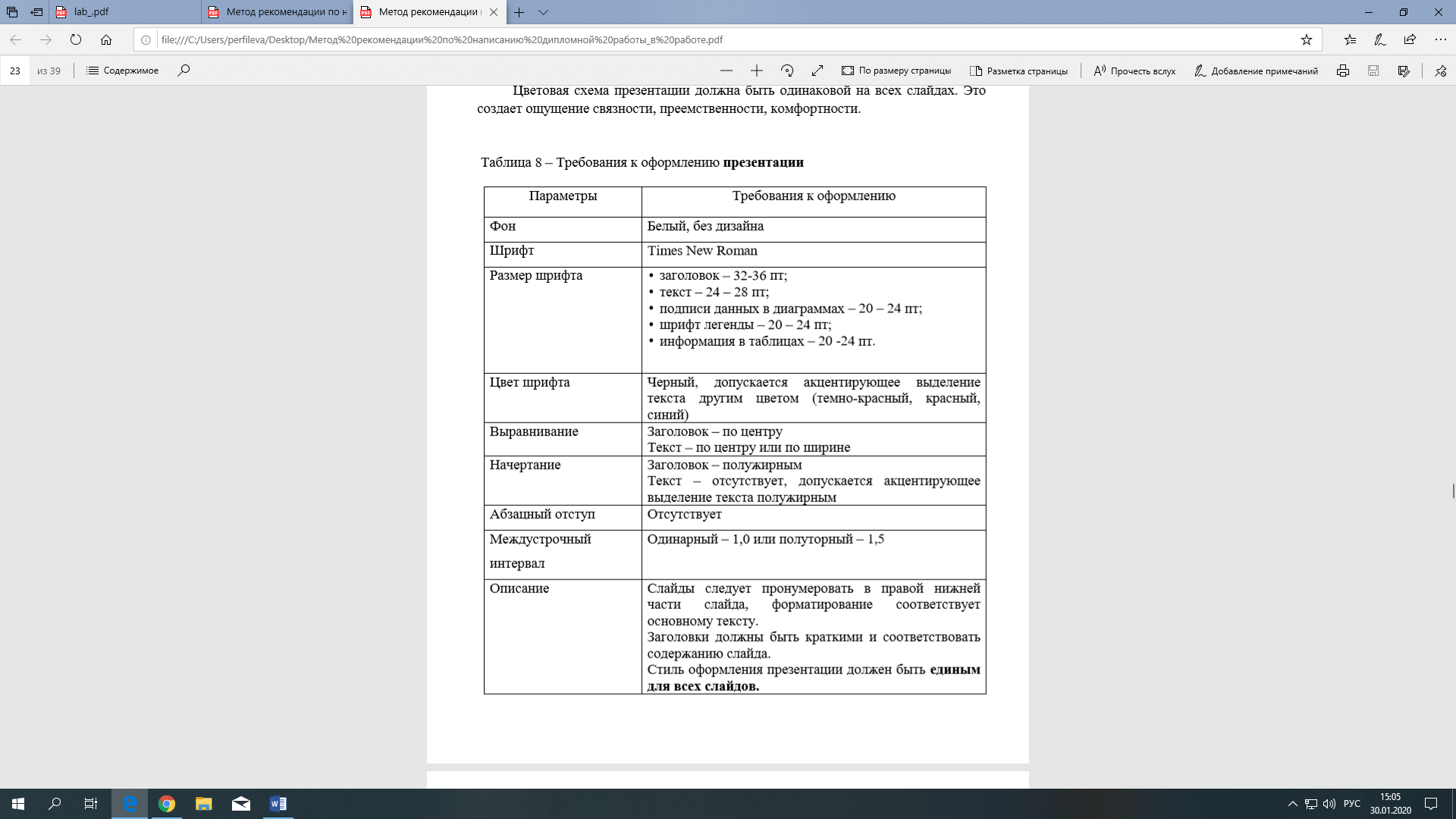